Dual coding symbols:
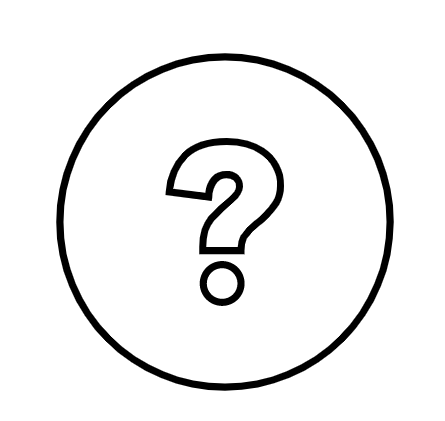 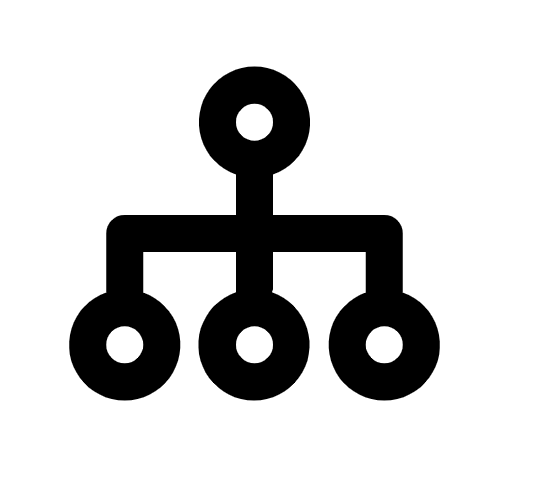 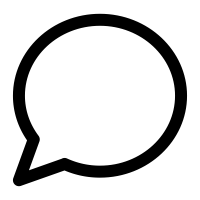 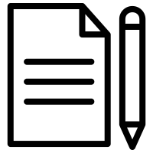 Organise
Big Question
Explain
Practise
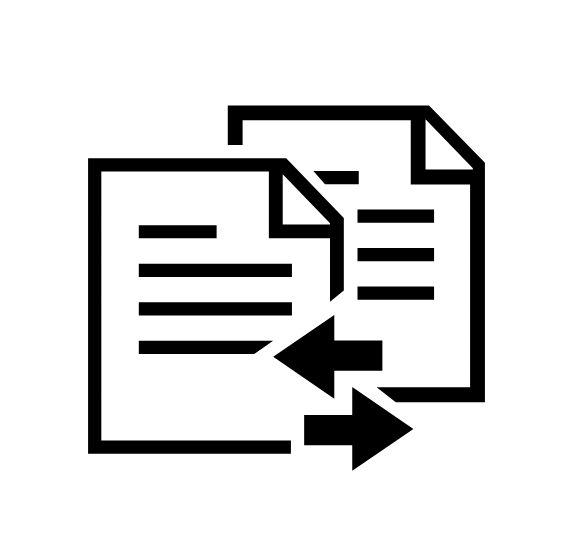 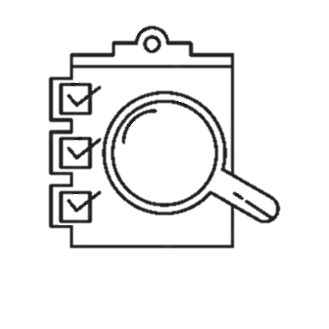 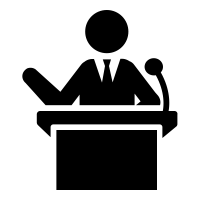 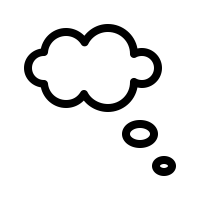 Reflect
Compare
Present
Evaluate
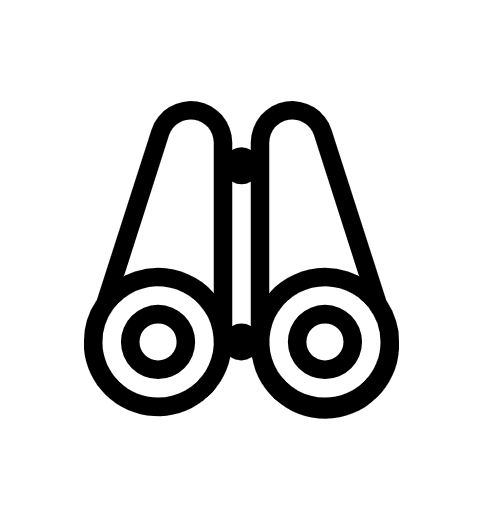 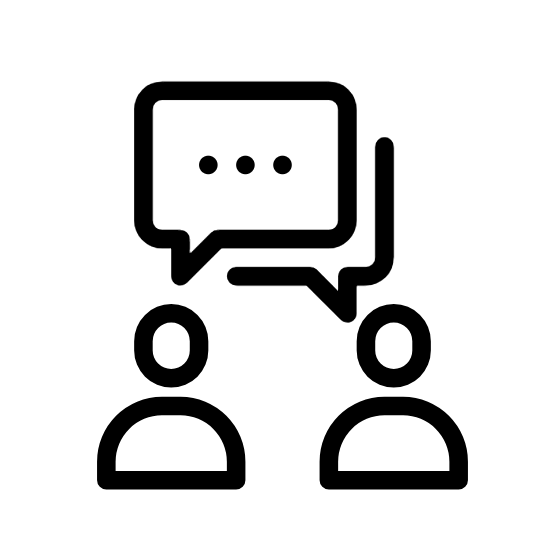 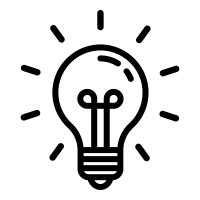 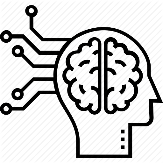 Discuss
Connect
Activate
Predict
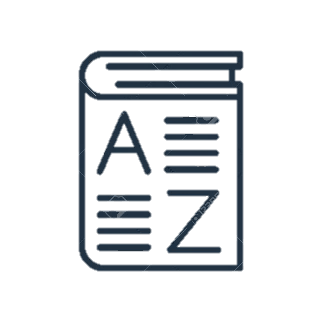 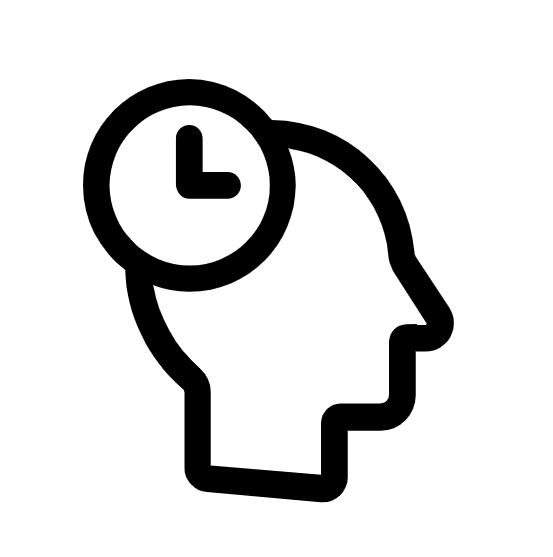 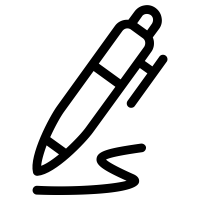 Vocabulary
Summarise
Recall
Editable reading ruler
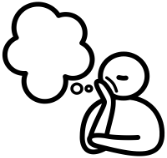 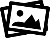 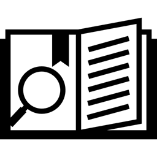 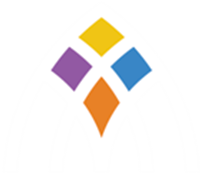 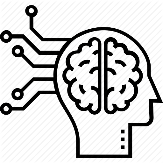 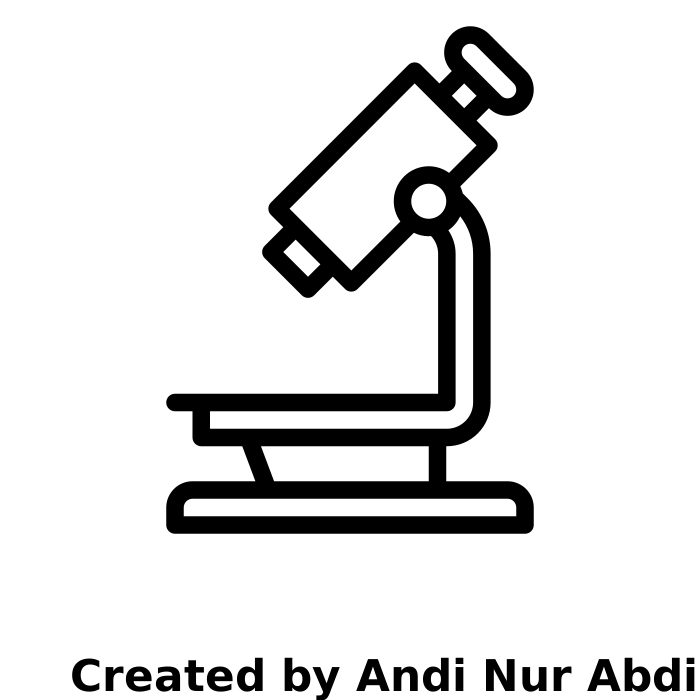 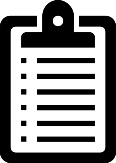 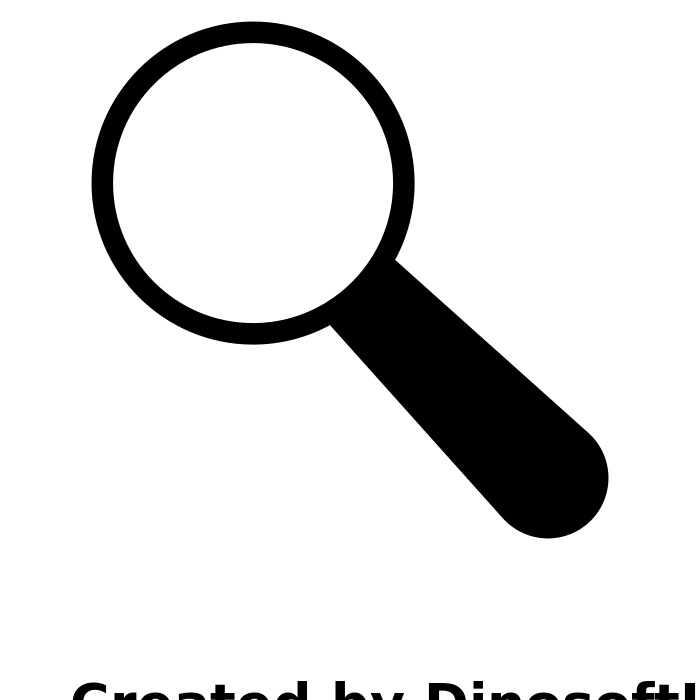 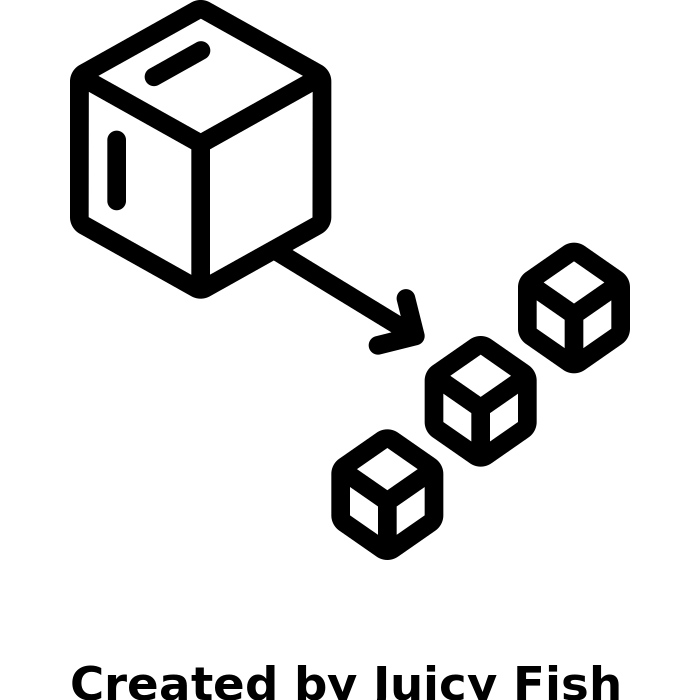 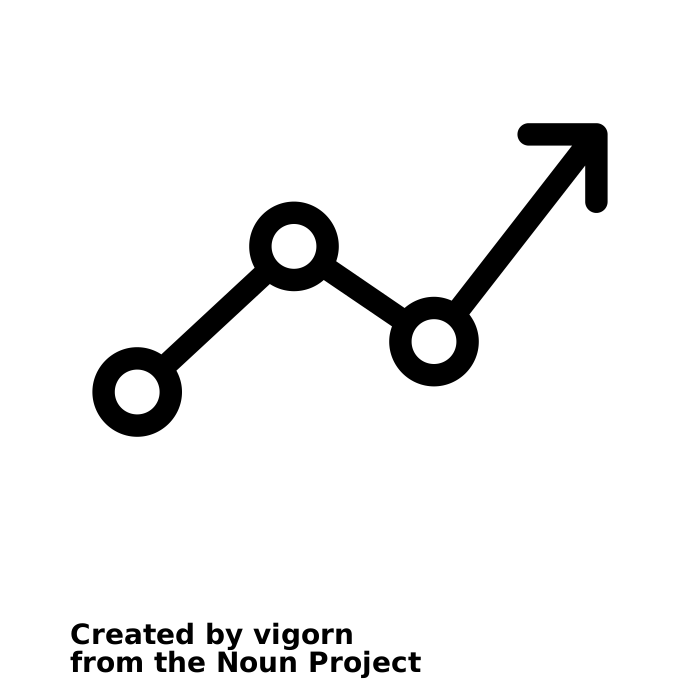 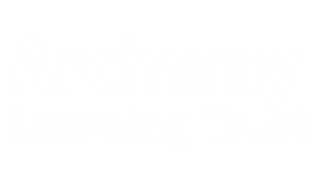 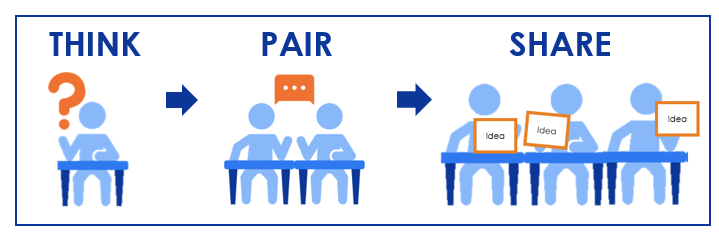 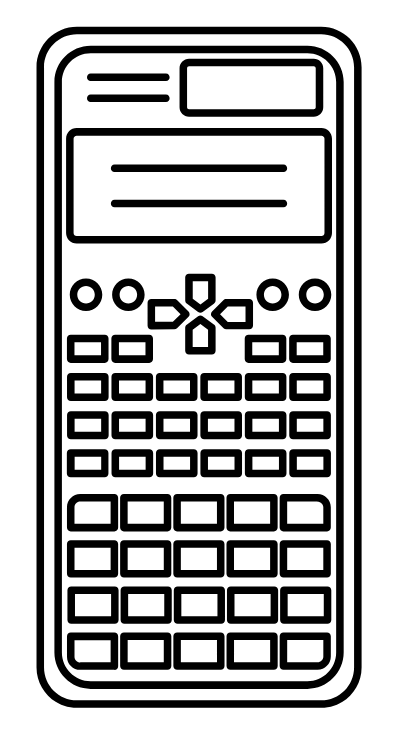 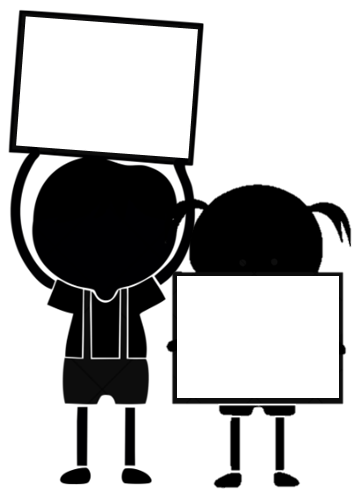 A
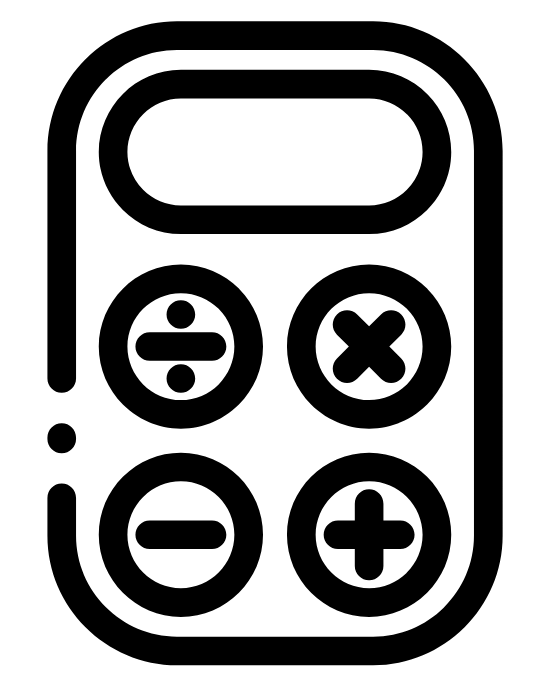 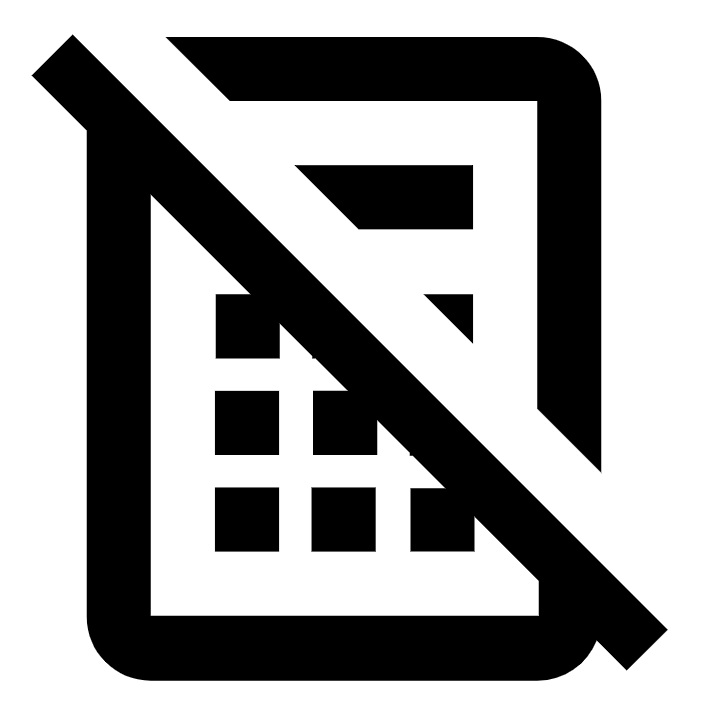 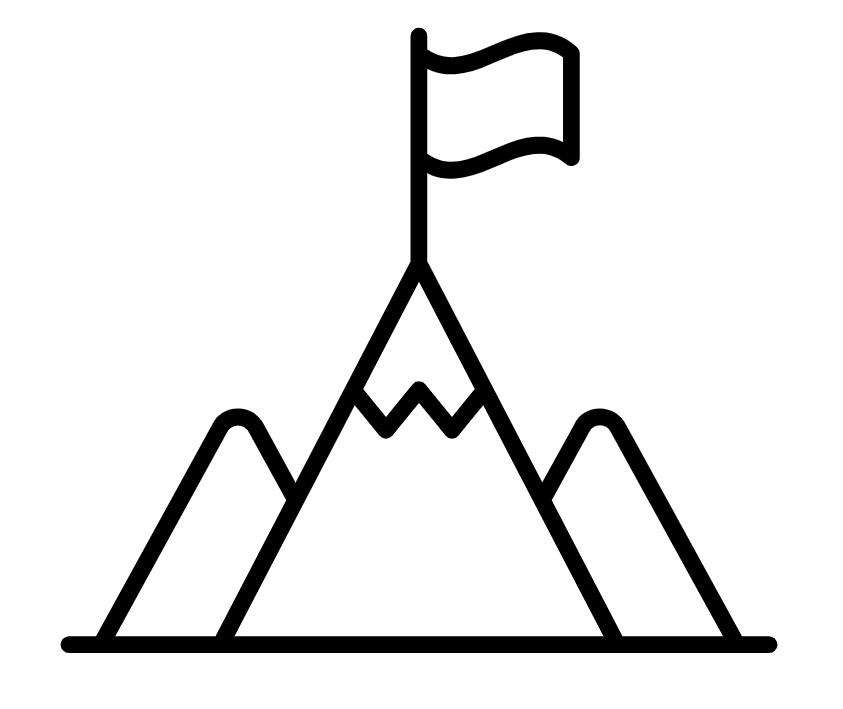 B
LESSON TITLE: Generating Sequences
Each value or pattern in a sequence is called a term.
A term-to-term rule describes how to calculate the next term in the sequence from the previous term.
How many terms do these sequences have? 
What comes next? How do you know?
10, 8, 6, 4… 

1, 4, 9, 16, 25… 

1, 3, 6, 10, 15… 

3, 9, 27…
WE DO:
I DO:
A term-to-term rule for a sequence is “subtract 11”
What would the next four terms be if the first term is 91?
A term-to-term rule for a sequence is “add 5”
What would the next three terms be if the first term is 124?
These are linear sequences
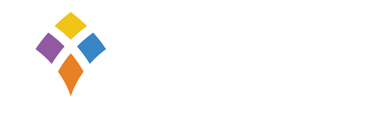 RETRIEVE
SECURE
PRACTISE
WE DO:
I DO:
A term-to-term rule for a sequence is “divide by 2”
What would the next four terms be if the first term is 400?
A term-to-term rule for a sequence is “multiply 5”
What would the next three terms be if the first term is 4?
These are geometric sequences
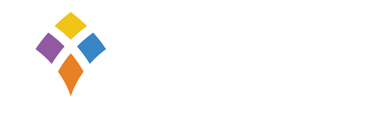 RETRIEVE
SECURE
PRACTISE
WE DO:
I DO:
To find the next term add the two previous terms
What would the next three terms be if the sequences starts 4, 6…?
To find the next term add the two previous terms
What would the next three terms be if the sequences starts 1, 6…?
These are Fibonacci style sequences
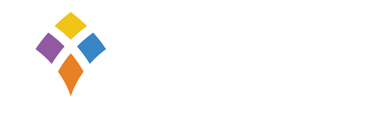 RETRIEVE
SECURE
PRACTISE
WE DO:
I DO:
This is a quadratic sequence because it has a constant second difference. 
What would the next three terms be if the sequences starts: 
2, 8, 18…
This is a quadratic sequence because it has a constant second difference. 
What would the next three terms be if the sequences starts: 
5, 6, 8…
These are Quadratic sequences
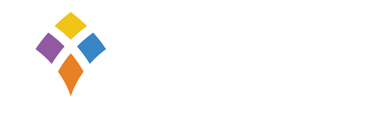 RETRIEVE
SECURE
PRACTISE
Starting with 6, find the next three terms
Add −4 to the previous term to get the next term.
+ (−4)
+ (−4)
+ (−4)
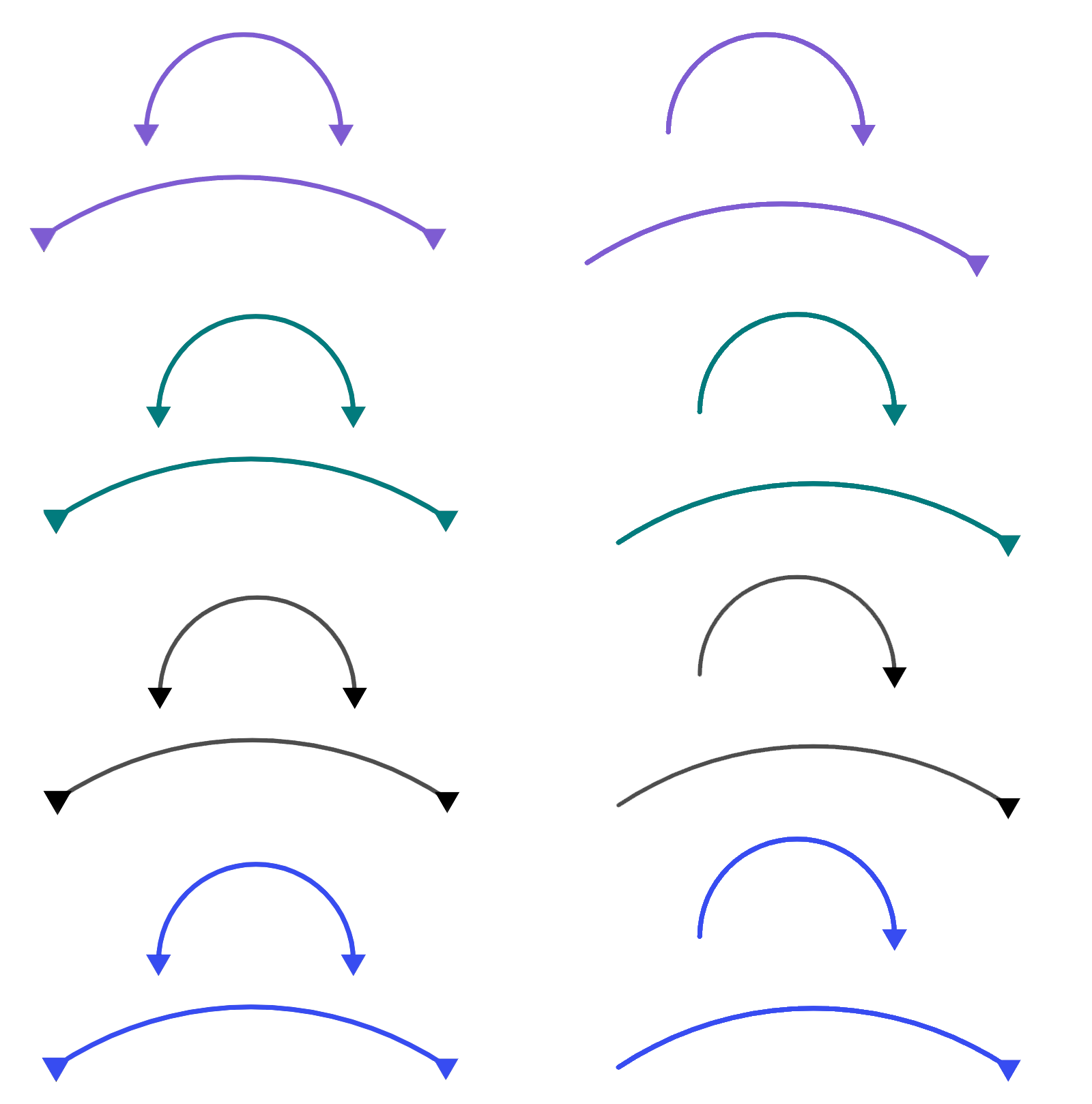 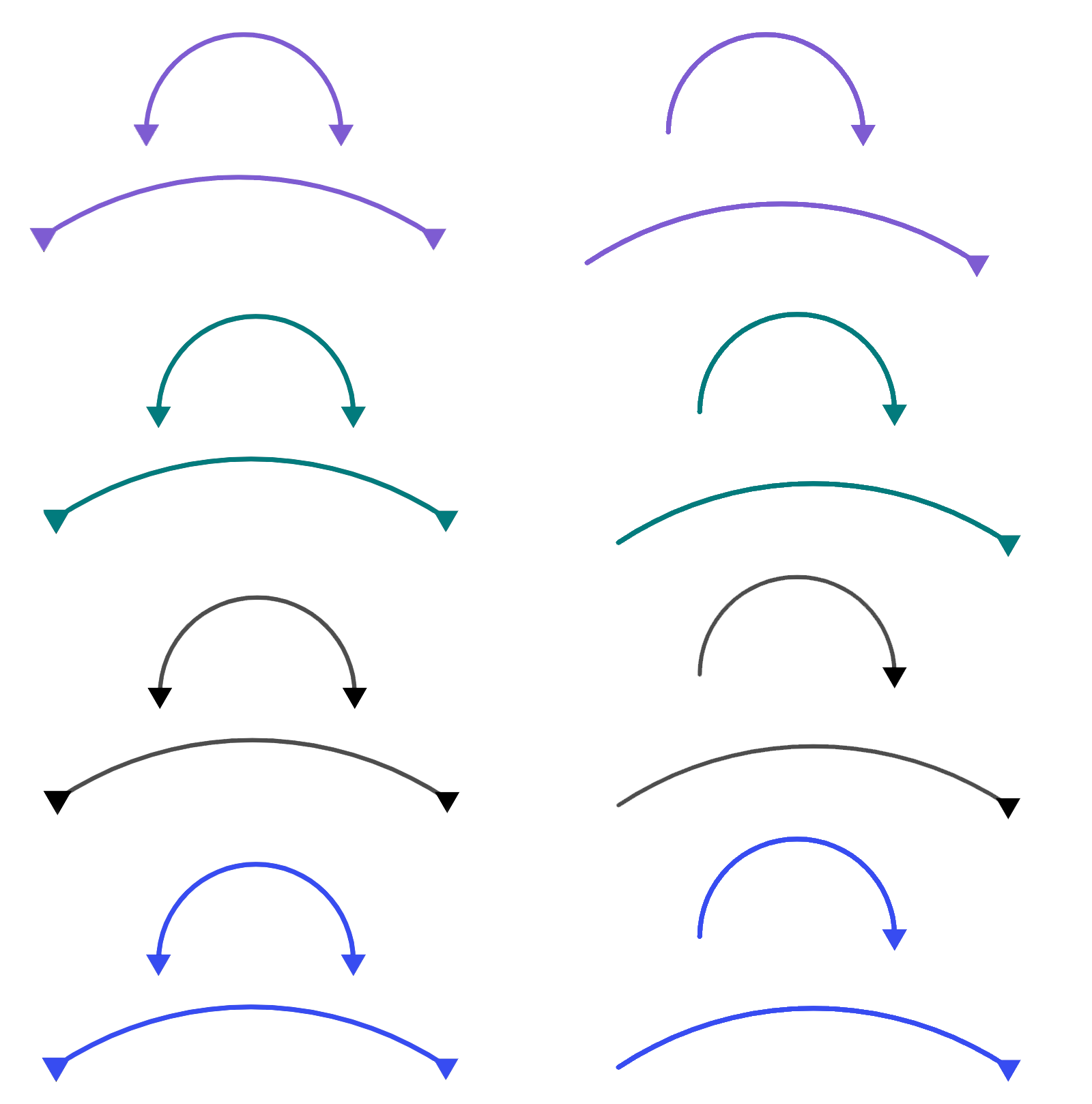 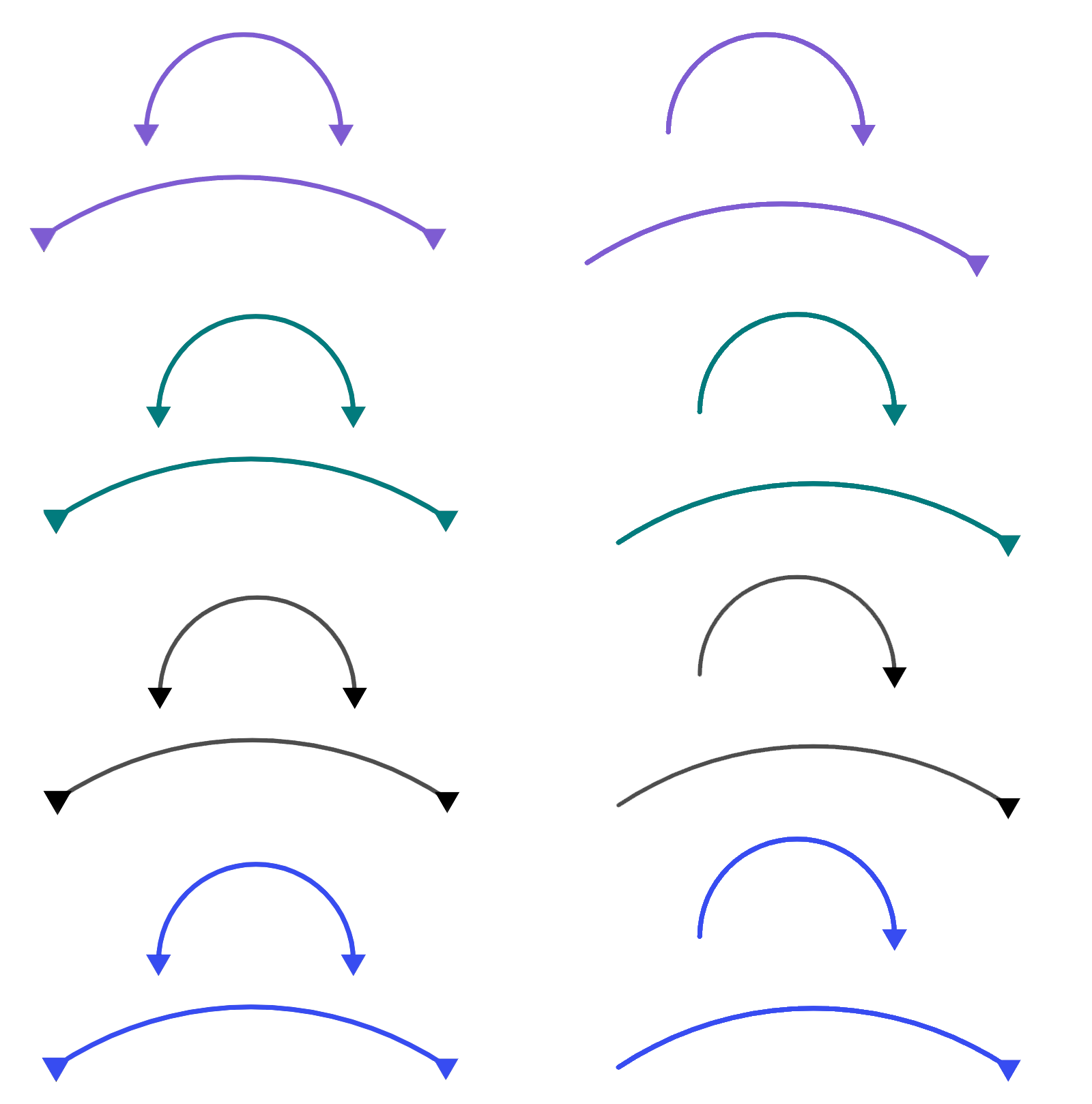 6,         2,         −2,         -6, …
6, …
Multiply the previous term by 5 to get the next term.
× 5
× 5
× 5
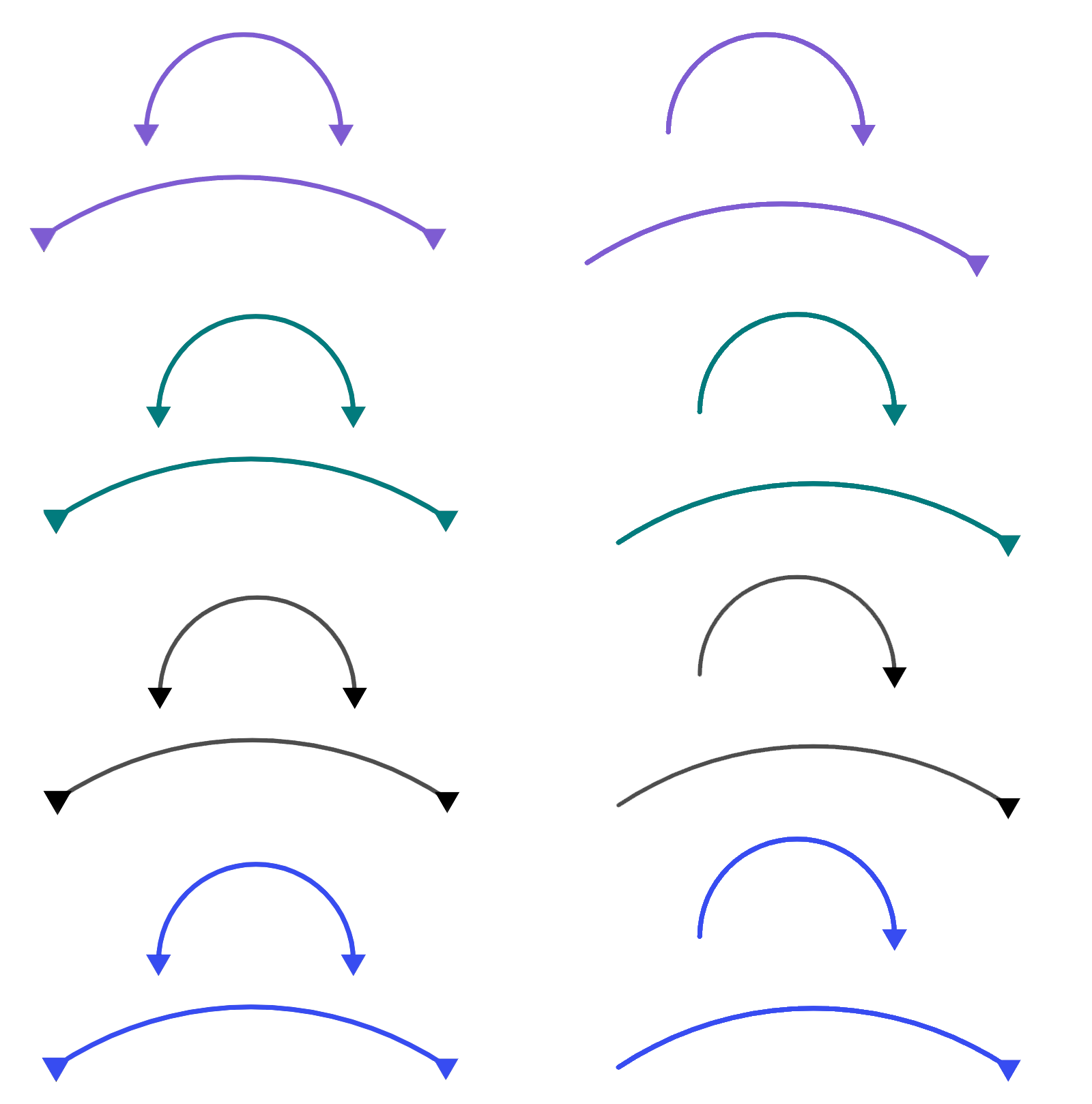 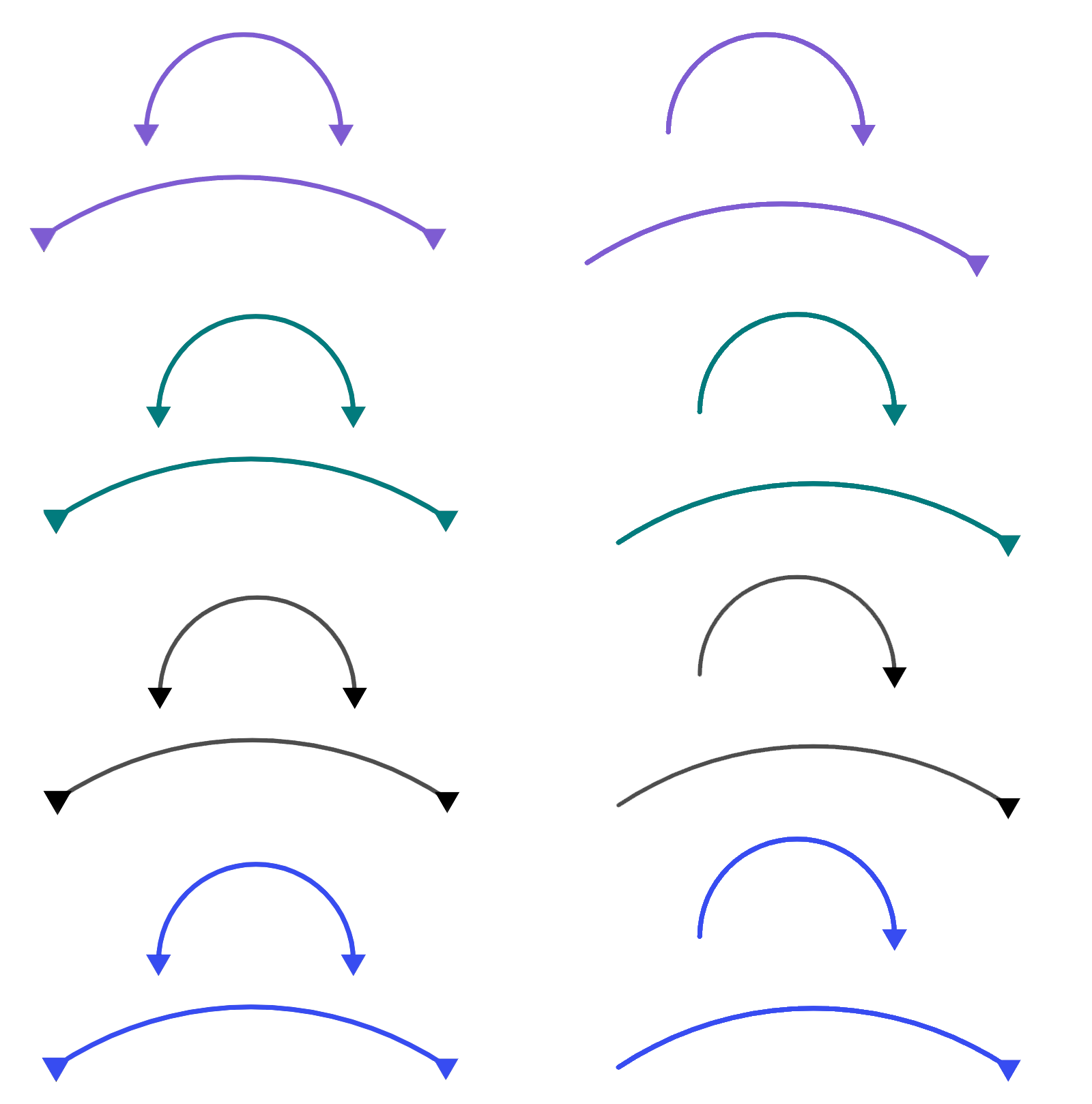 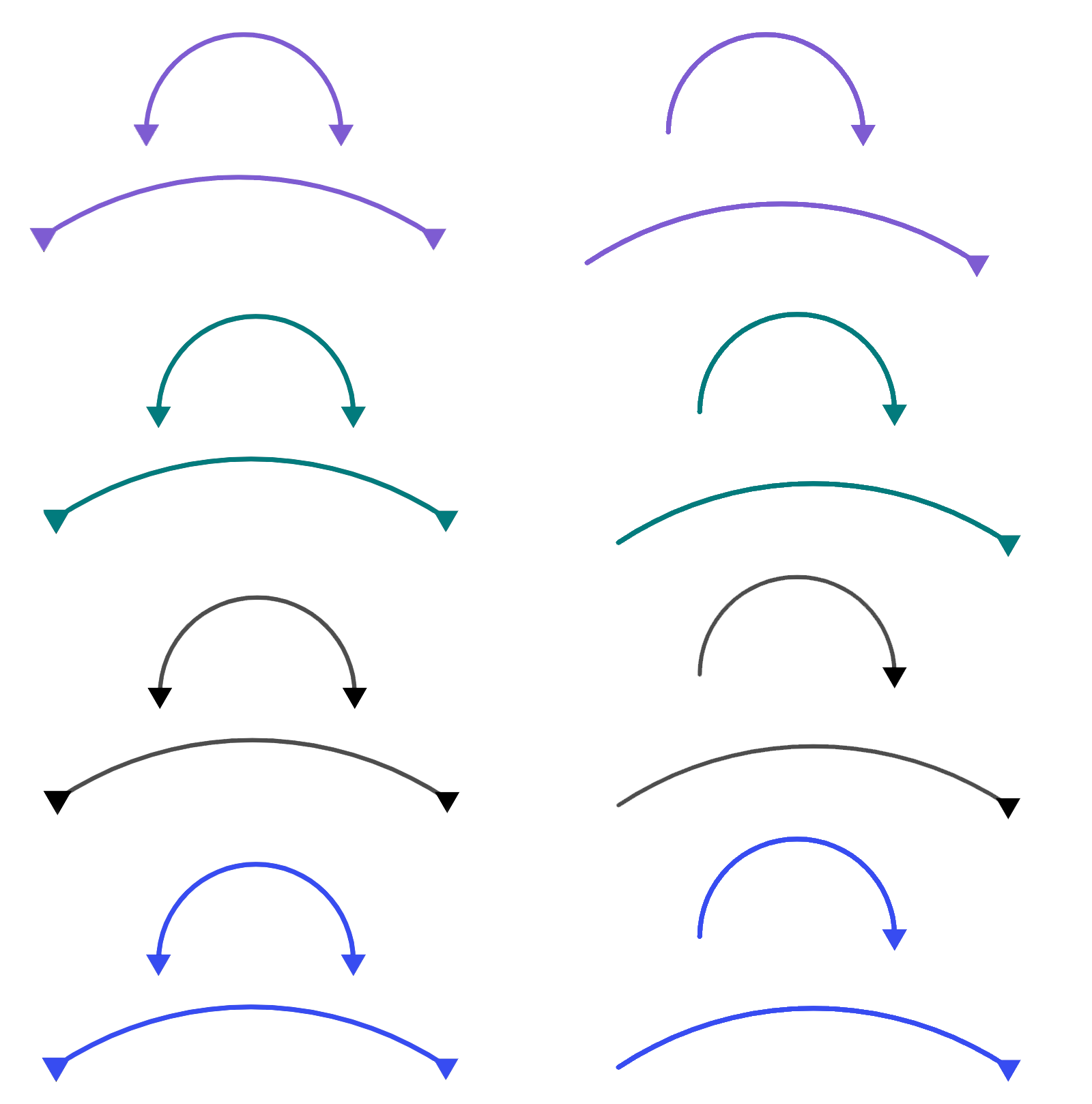 6, …
6,       30,       150,       750, …
Multiply the previous term by 2 then add 3 to get the next term.
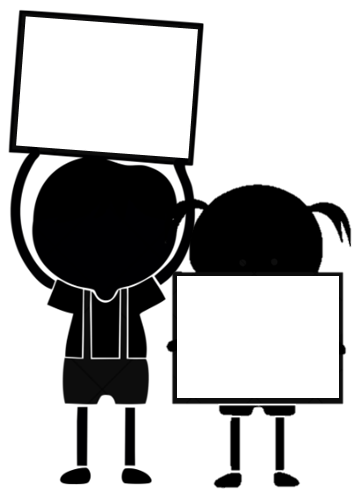 × 2 + 3
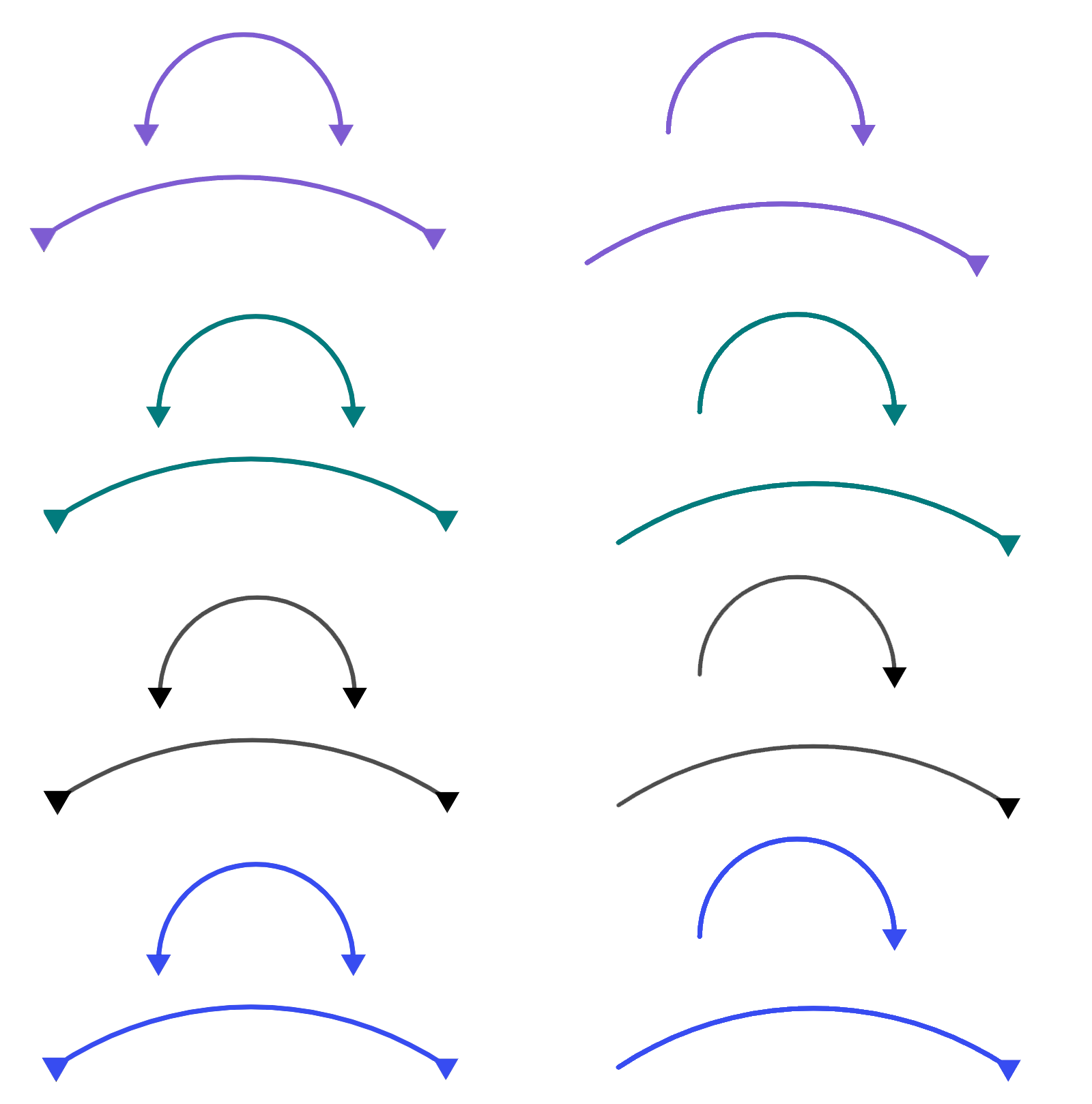 6,       15,       33,       69, …
6, …
For each sequence, use the term to term rule to find the desired term.
Start on 2 and add 7 each time. Find the value of the 3rd term			
Start on 1 and multiply by 3 each time. Find the value of the 4th tern 	
Start on 6, double then add 10 each time. Find the value of the 4th term 		
Start on 5, add −4 each time. Find the value of the 6th term				
Start on 10, multiply by 2 each time. Find the value of the 7th term			
Start on −4, add 5 each time. Find the value of the 10th term
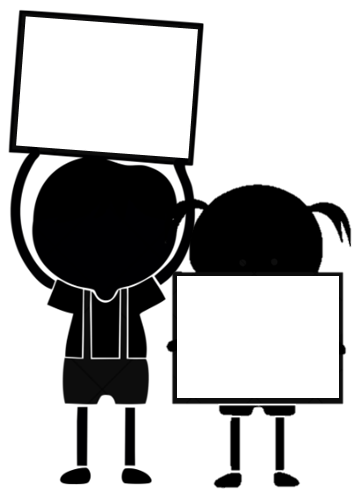 Describe a term-to-term rule for each sequence below
4, 7, 10, …
13, 26, 52, …
0.2, 2, 20, …
5, −3, −11, …
7, -21, 63, …
2, 5, 11, …
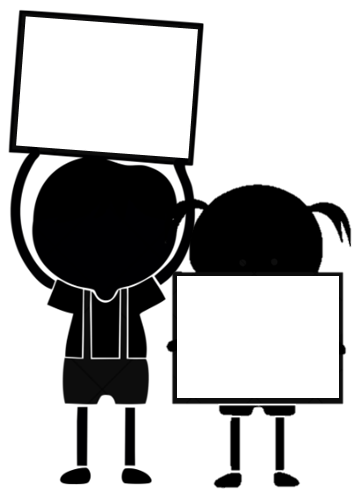 Andeep’s classmates are trying to guess his geometric sequence.
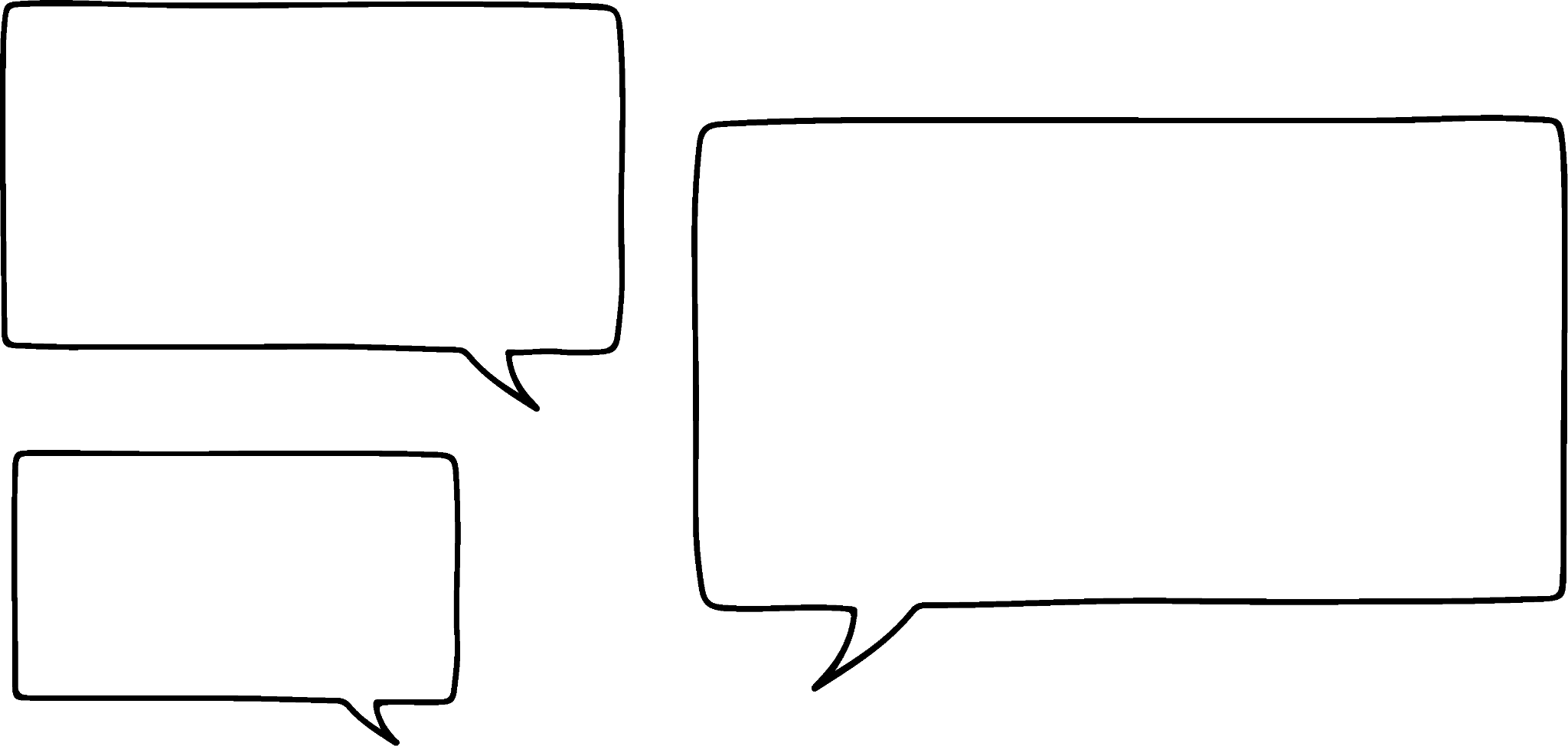 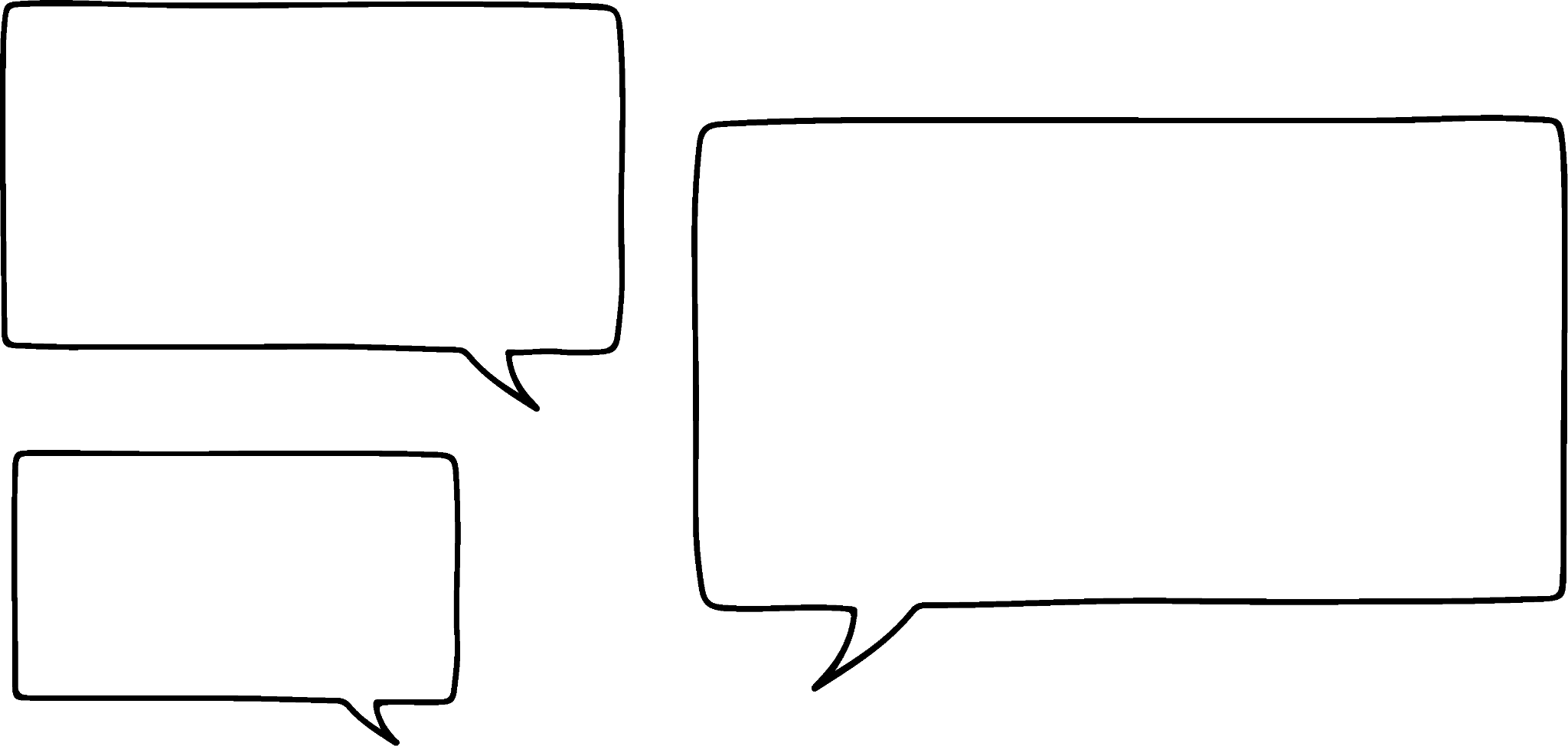 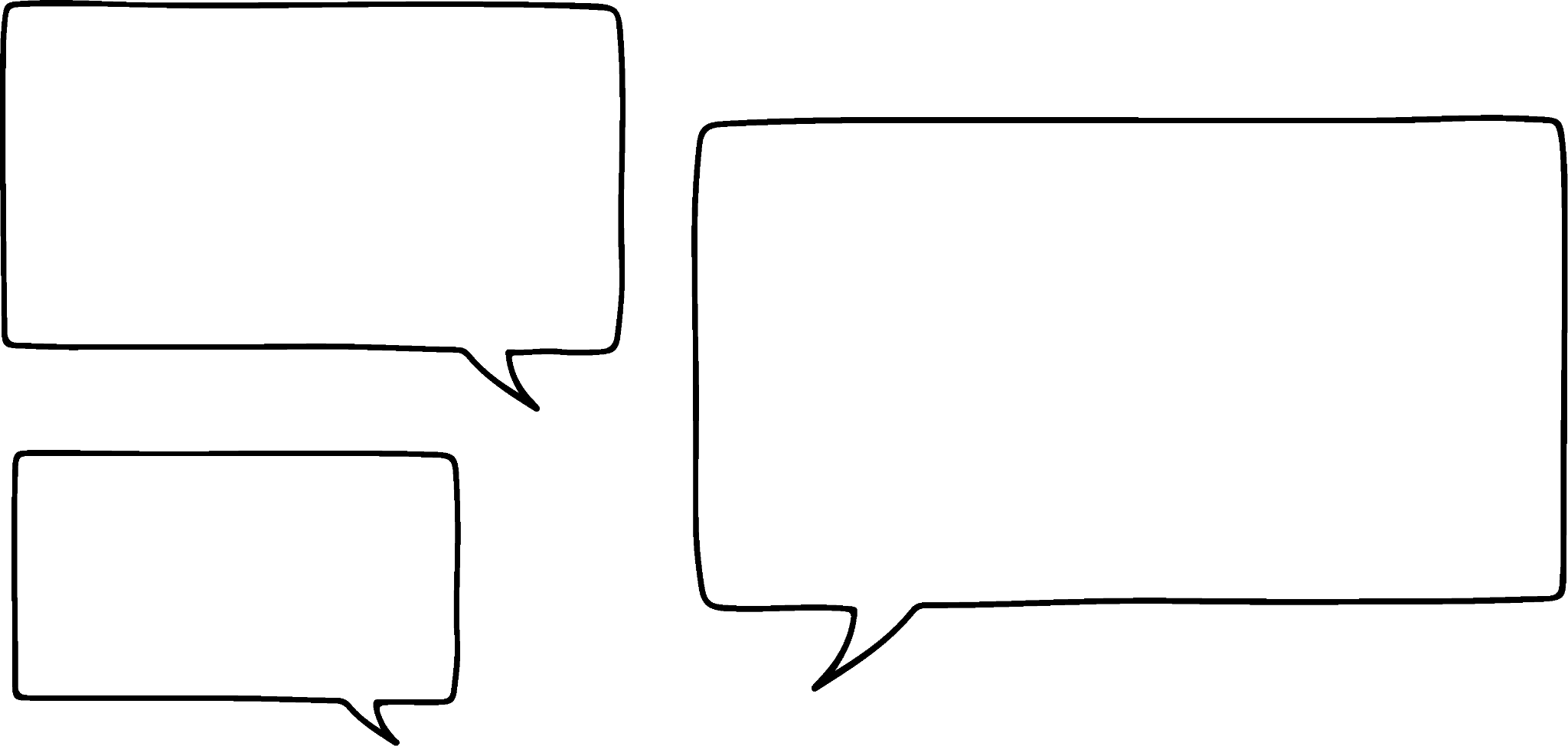 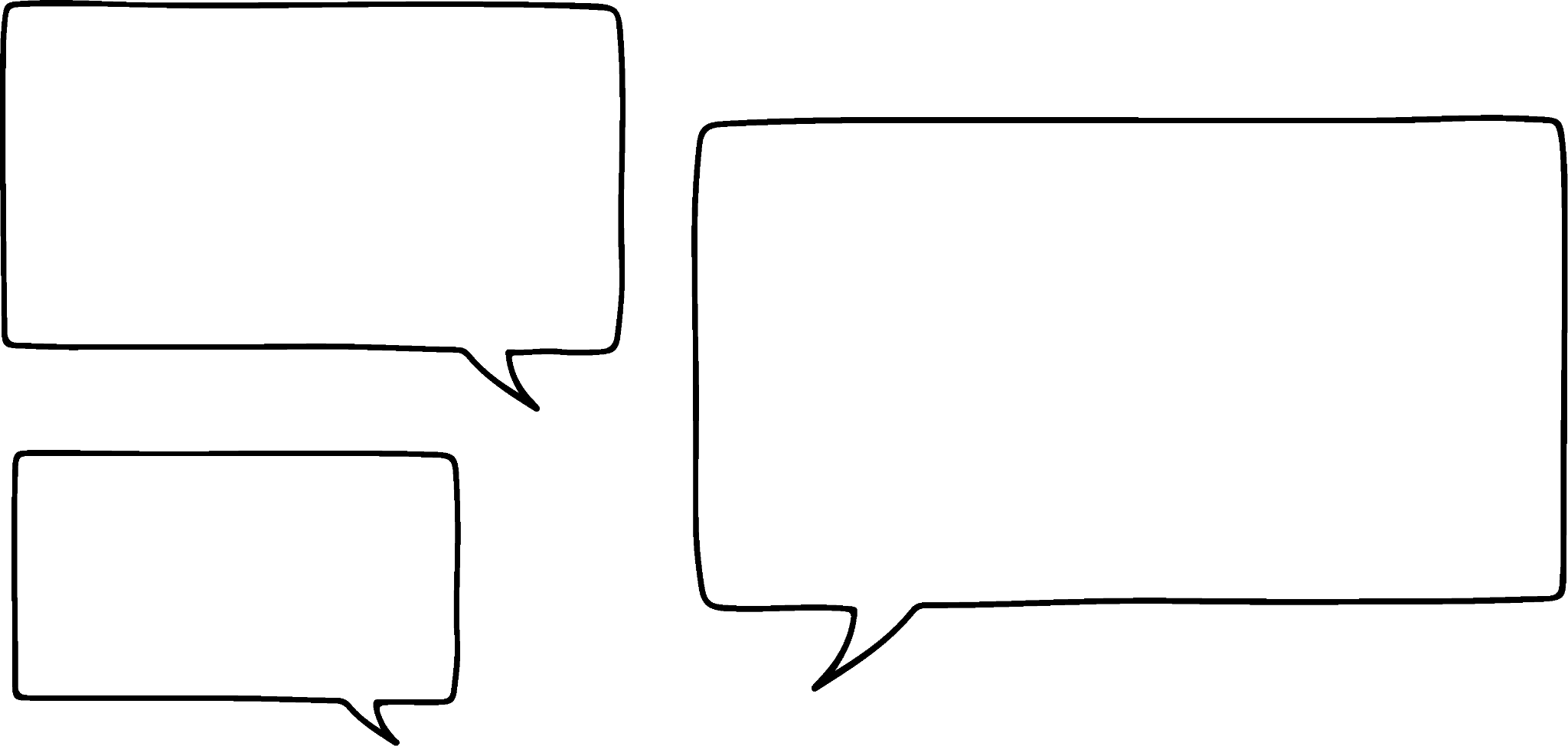 82, 8.2, 0.82,…
0.1, 0.01, 0.001,…
500, 50, 5,…
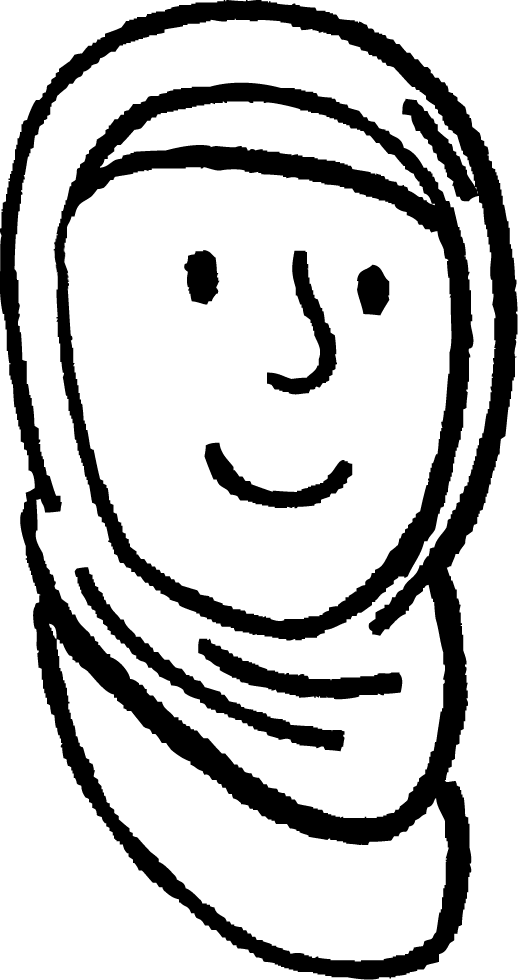 The term-to-term rule is ‘× 0.1’
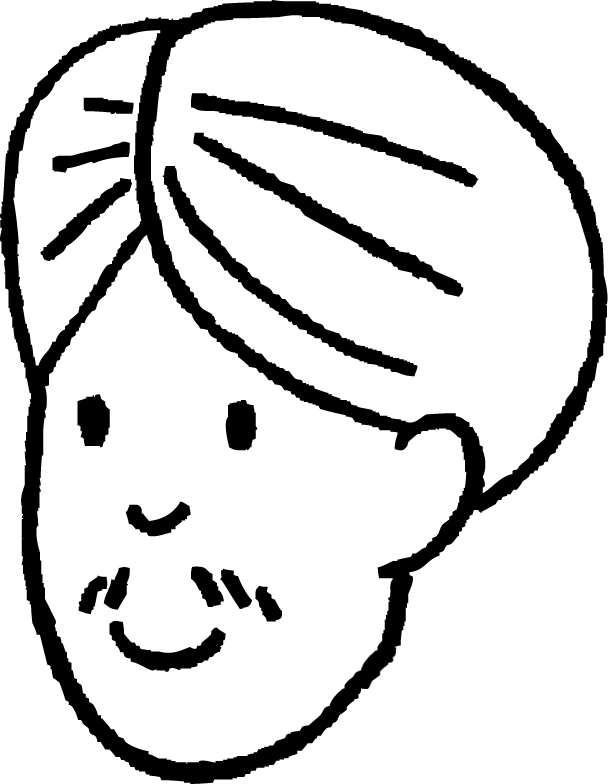 Aisha
Andeep
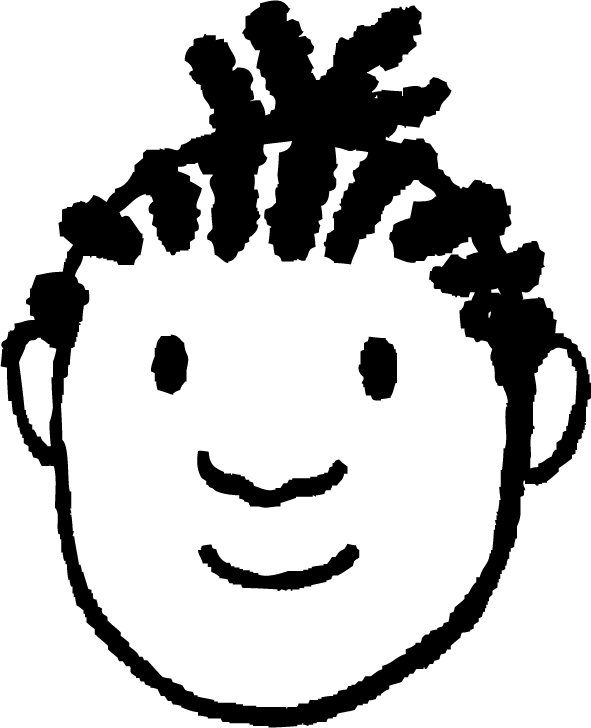 Jacob
Which of them are correct?
How do you know?
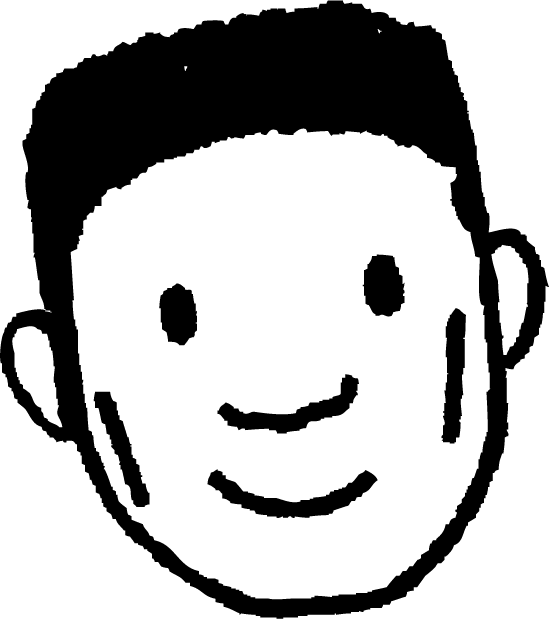 Lucas
Andeep has added some extra information.
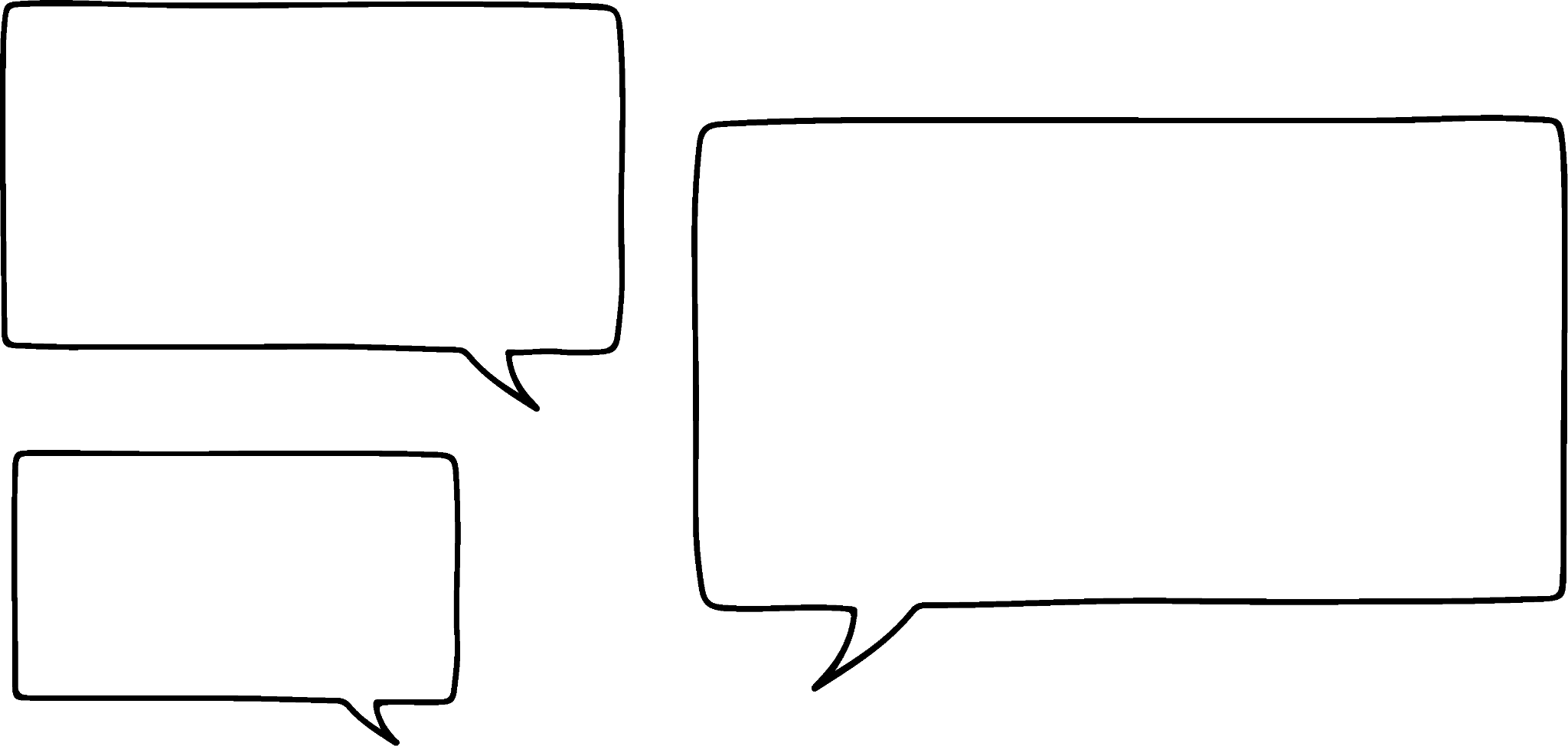 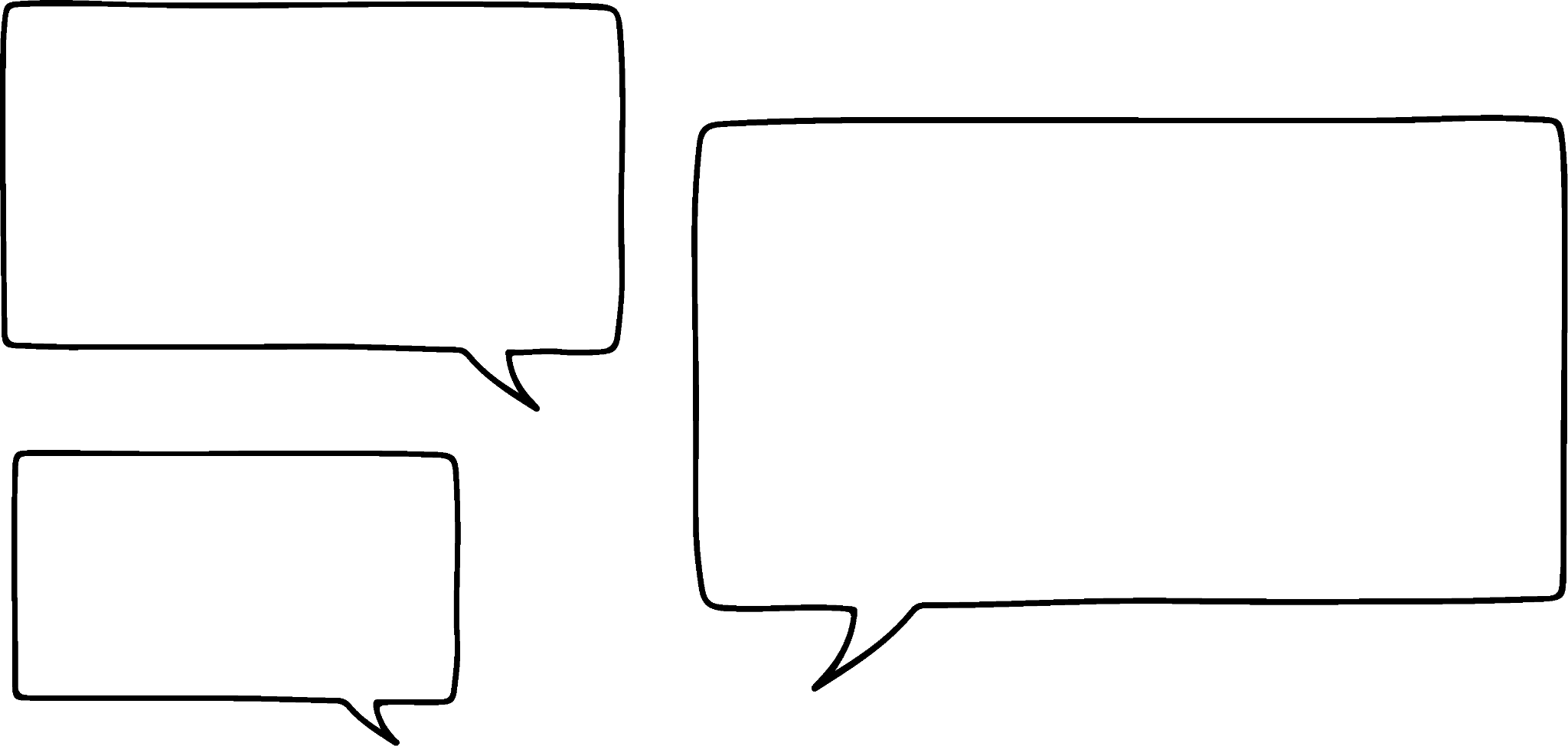 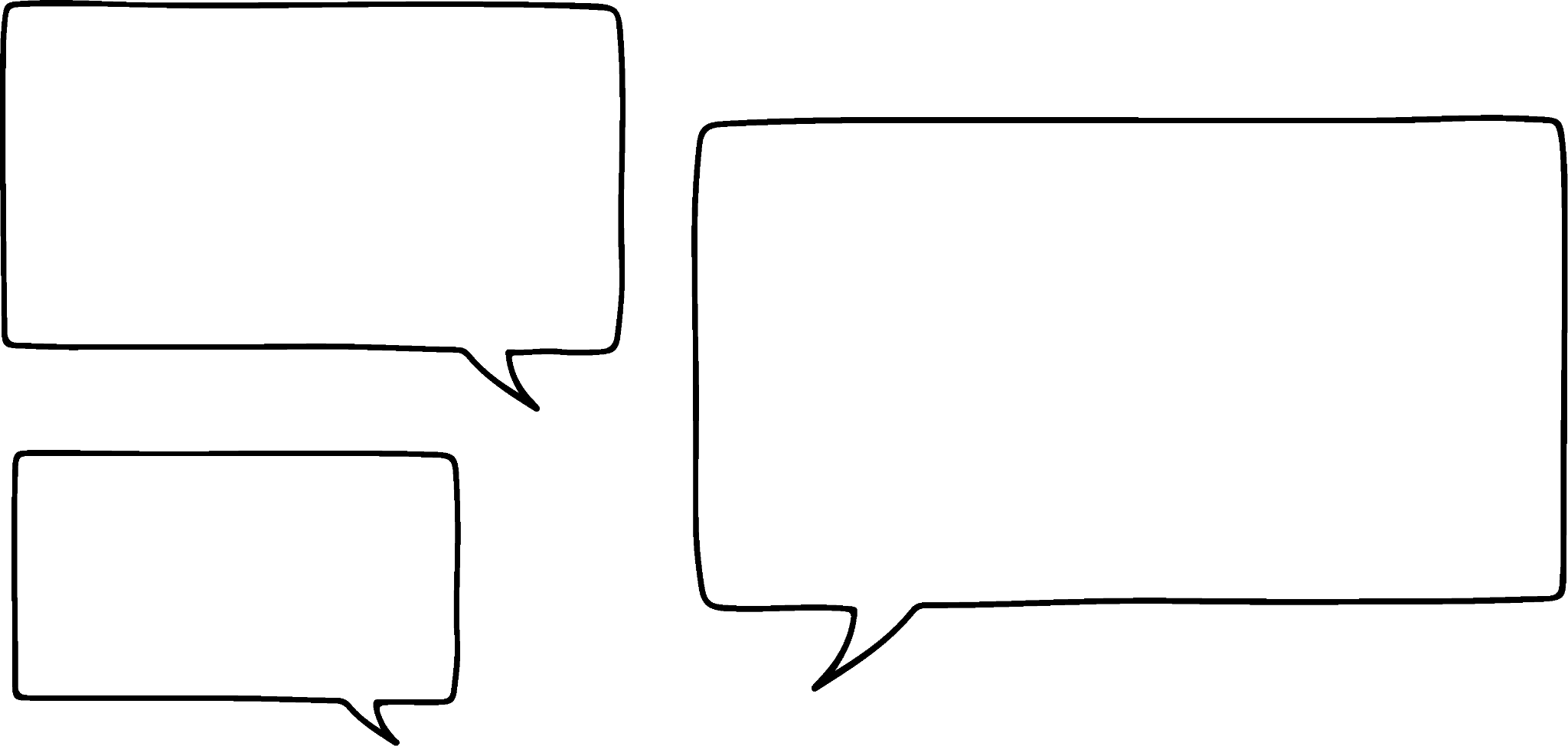 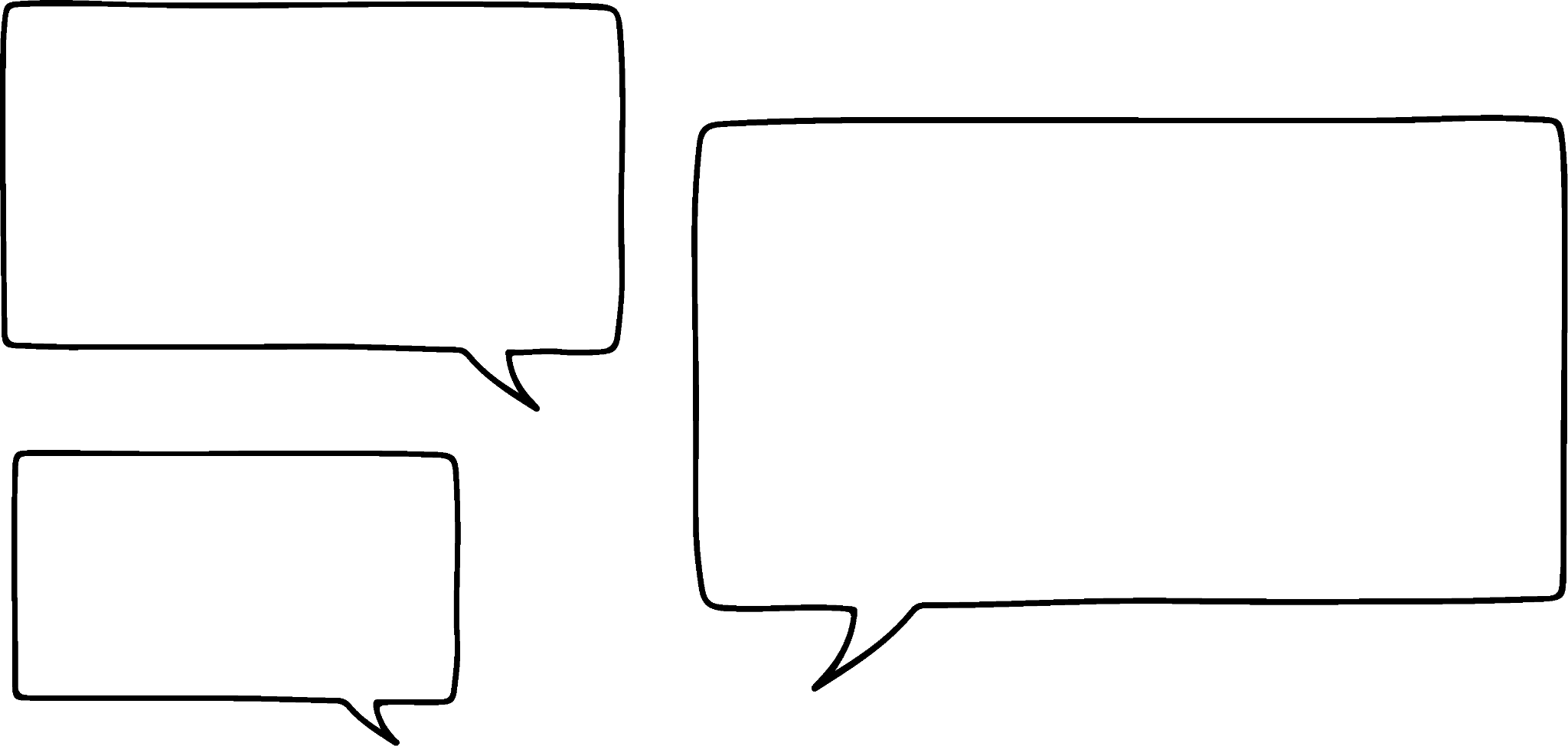 400, 40, 4,…
4000, 400, 40,…
4, 0.4, 0.04,…
The term-to-term rule is ‘× 0.1’ 
My sequence has the number 4 as a term.
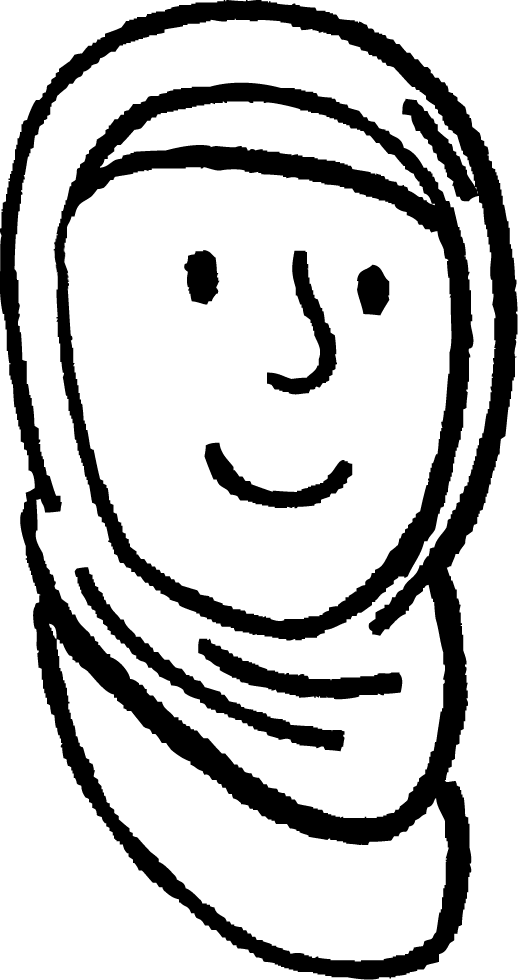 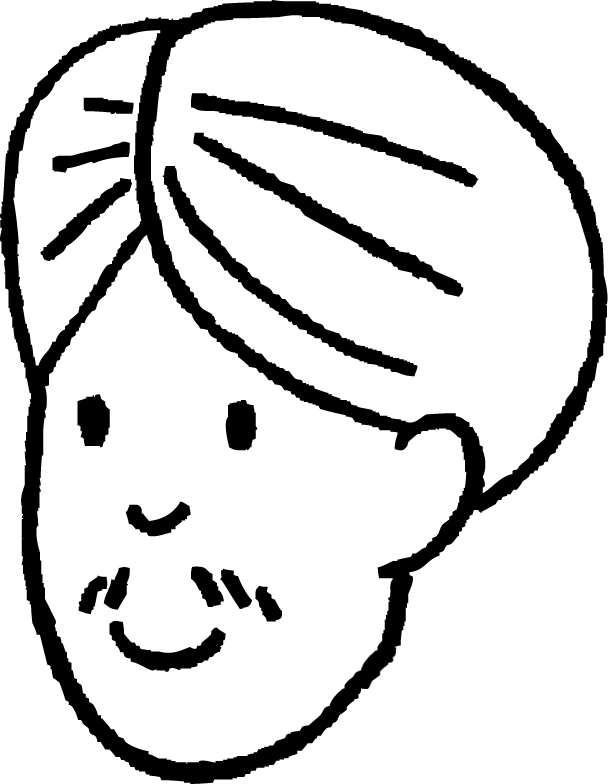 Aisha
Andeep
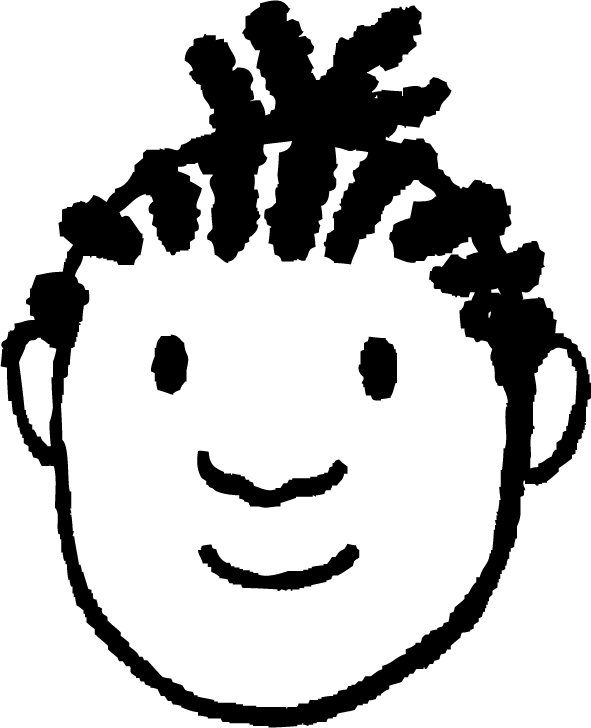 Which sequence is Andeep describing?
Jacob
They are all correct. Lucas’ sequence will have the number 4 in it if he writes out more terms.
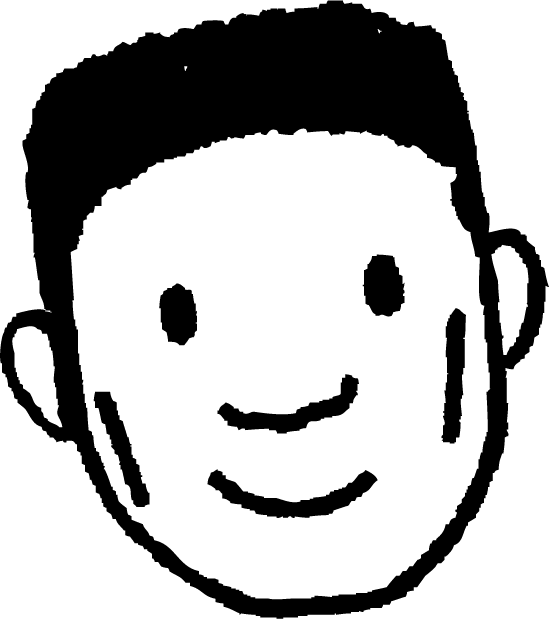 Lucas
Andeep rephrases his statement.
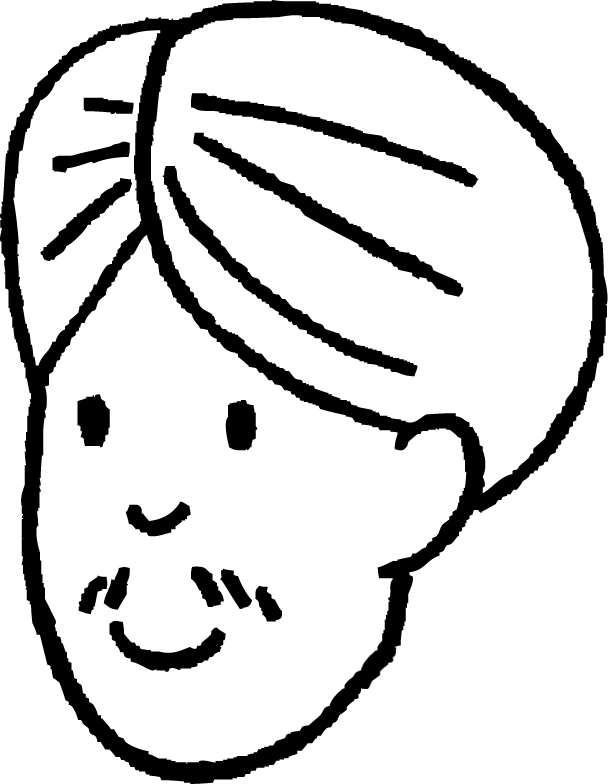 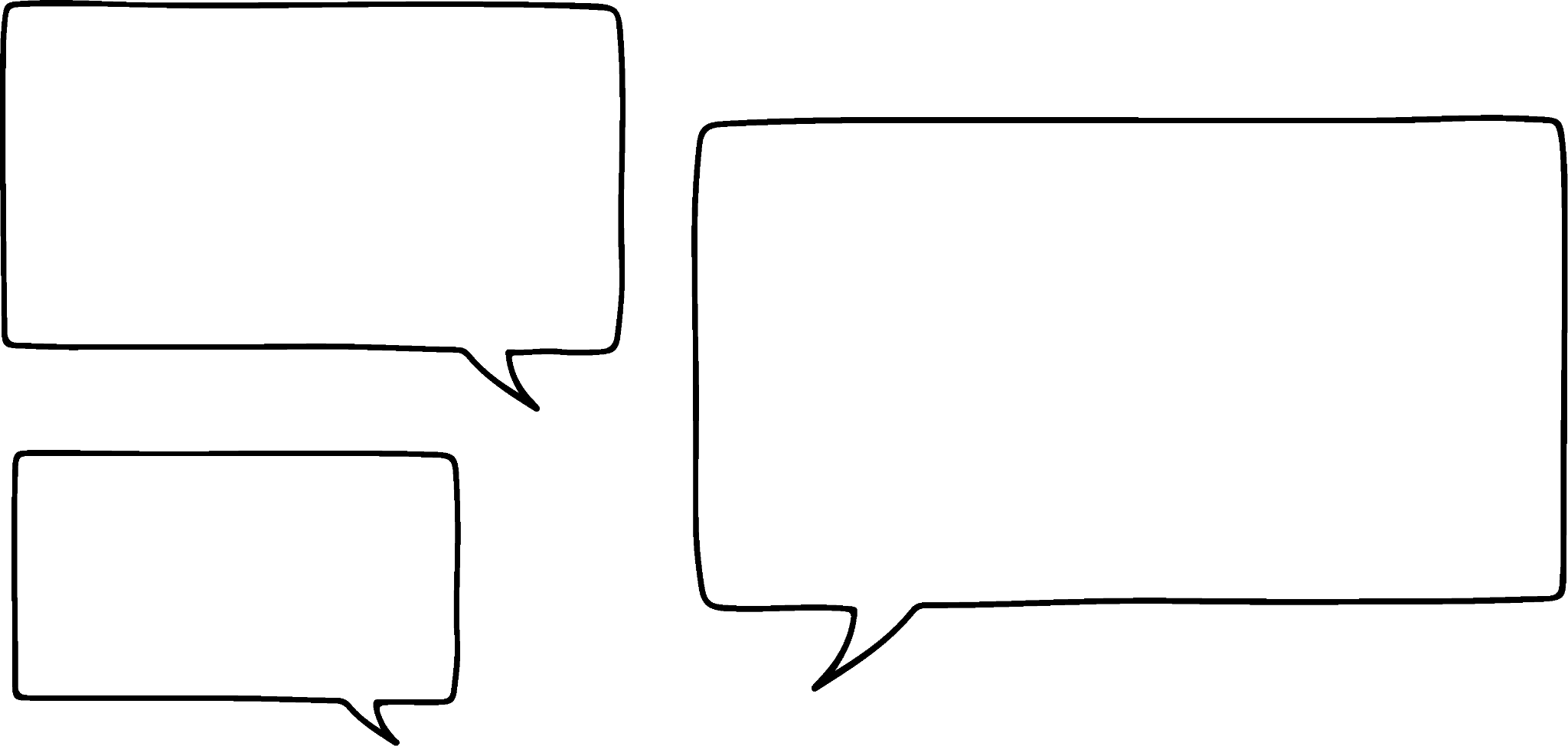 The term-to-term rule is ‘× 0.1’ 
The second term is 4
Andeep
What are the first 5 terms in his sequence?
÷ 10
× 0.1
× 0.1
× 0.1
× 0.1
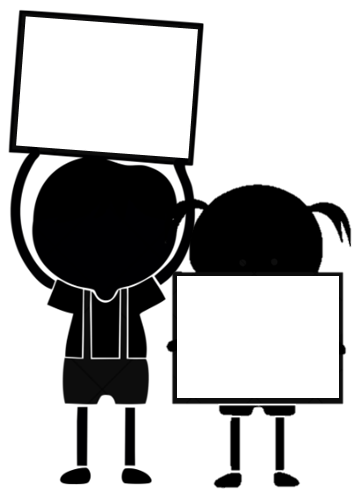 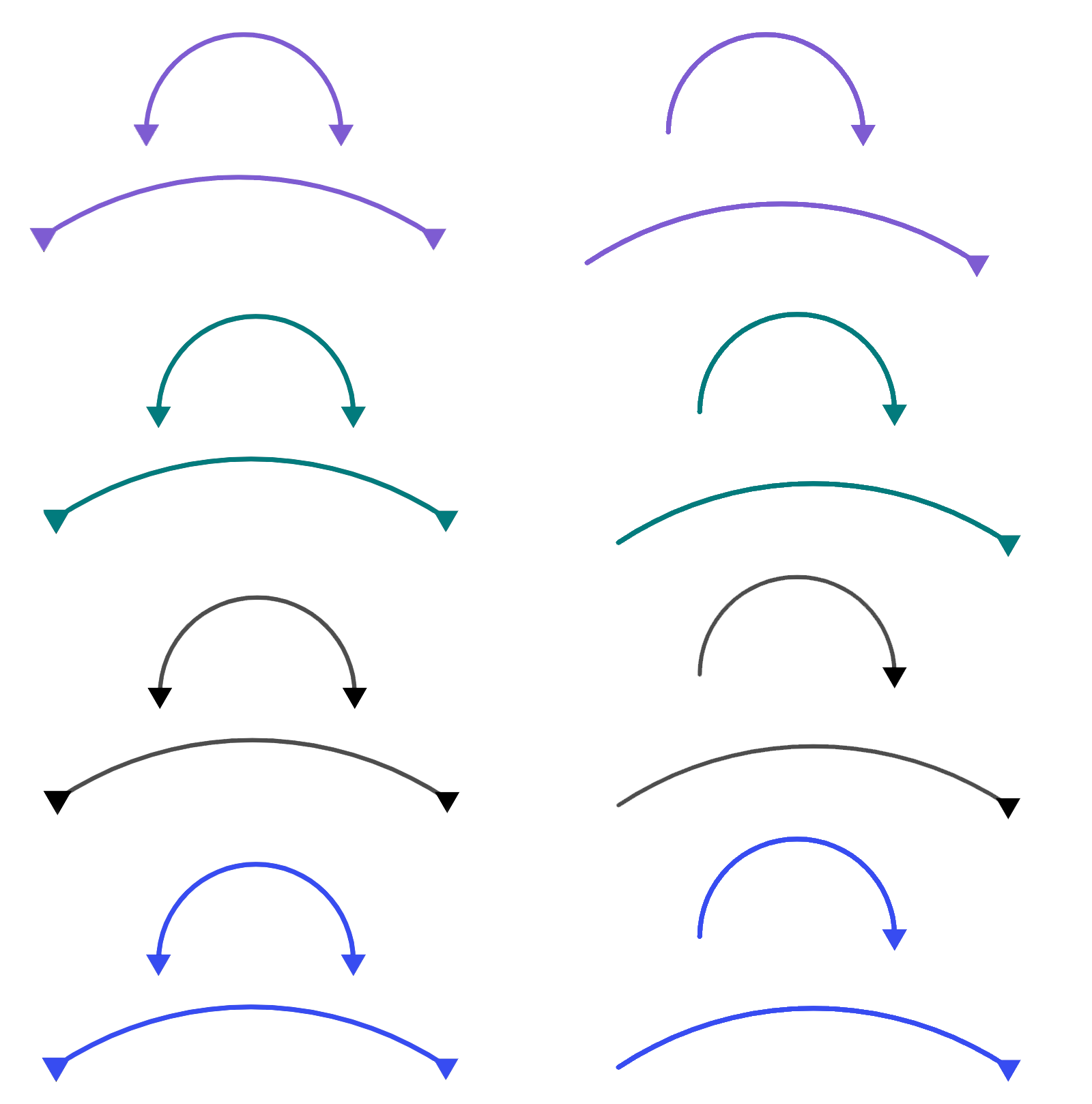 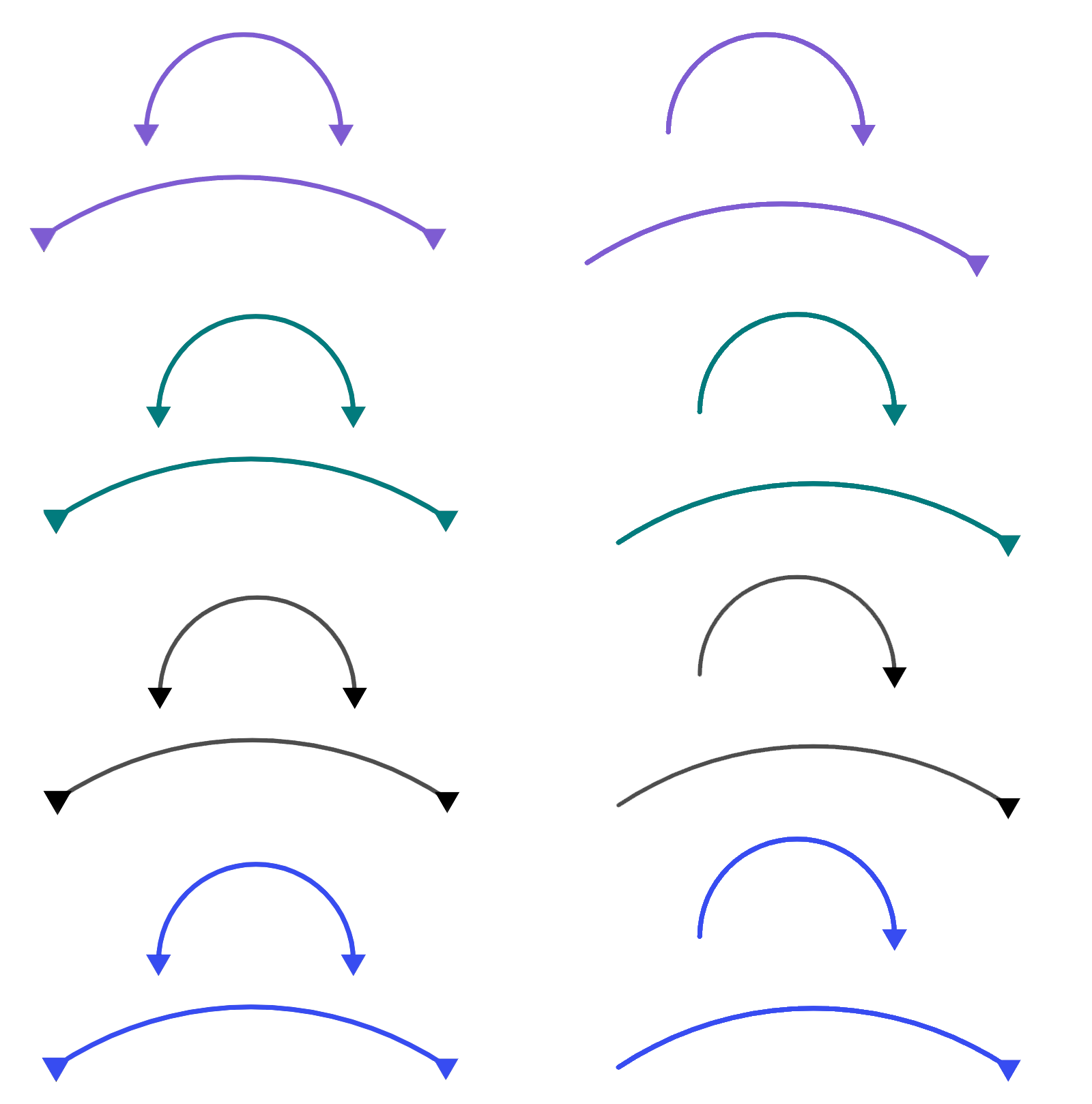 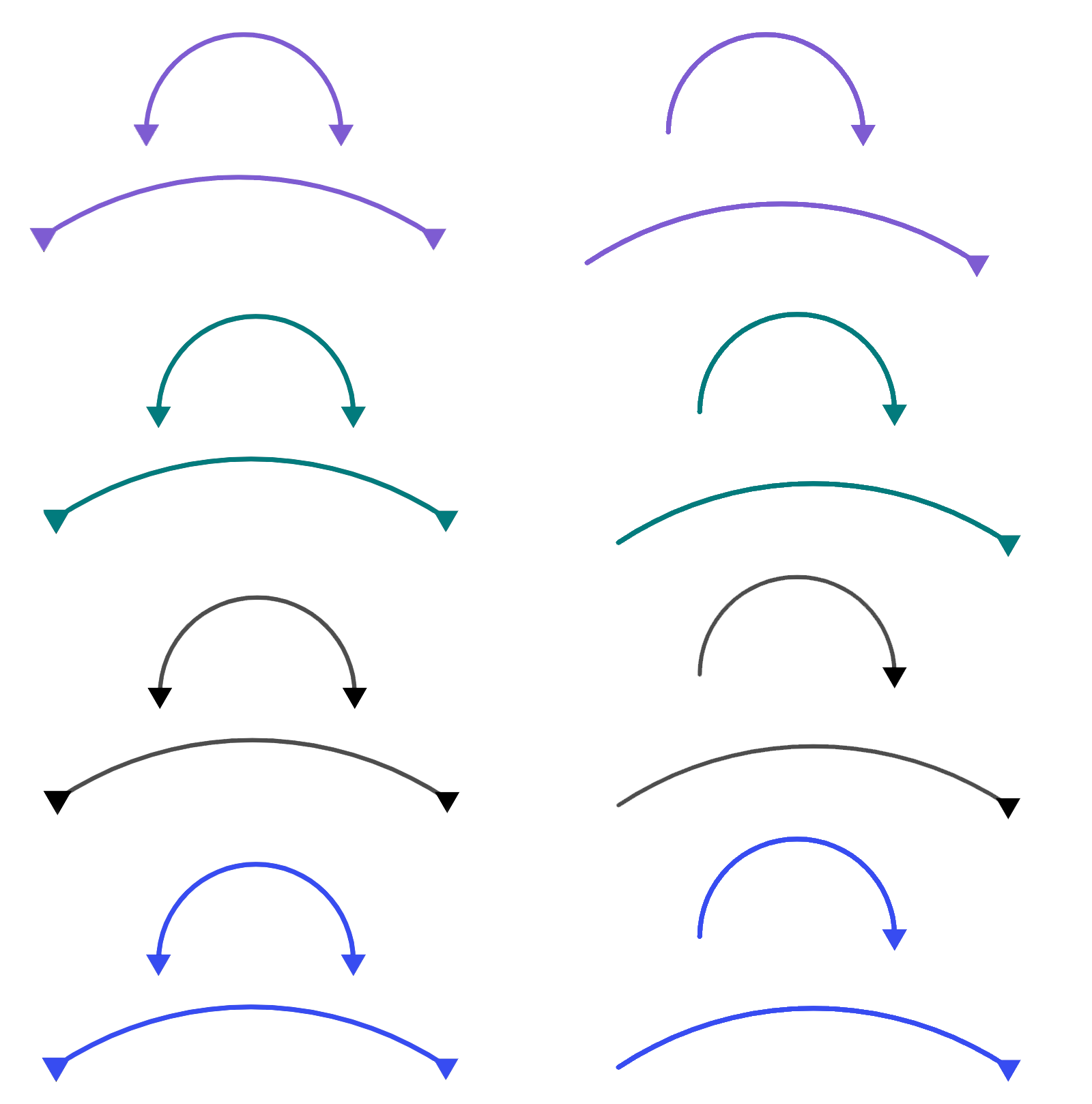 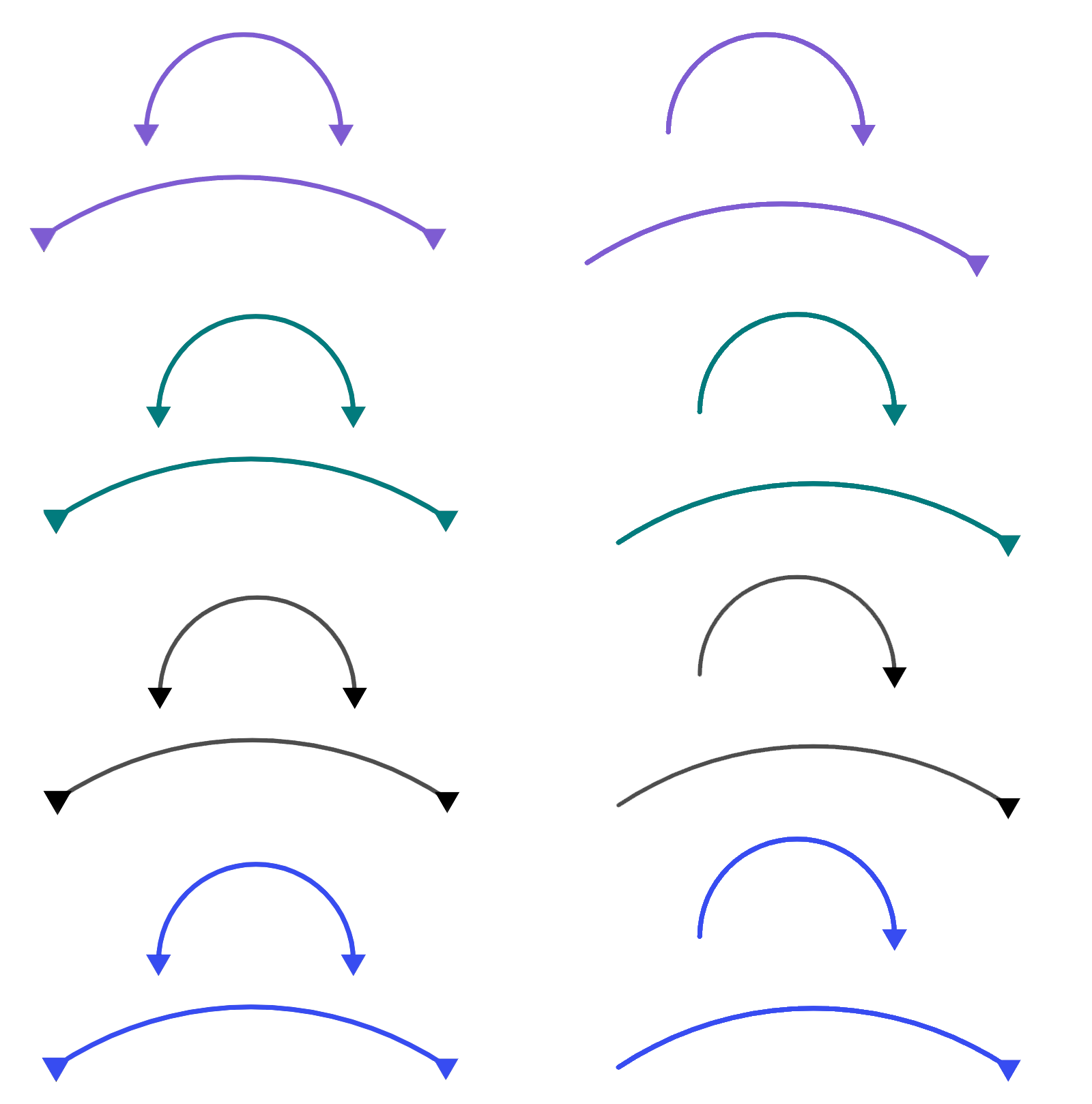 40
0.04
4
0.4
0.004
,
,
,
,
, …
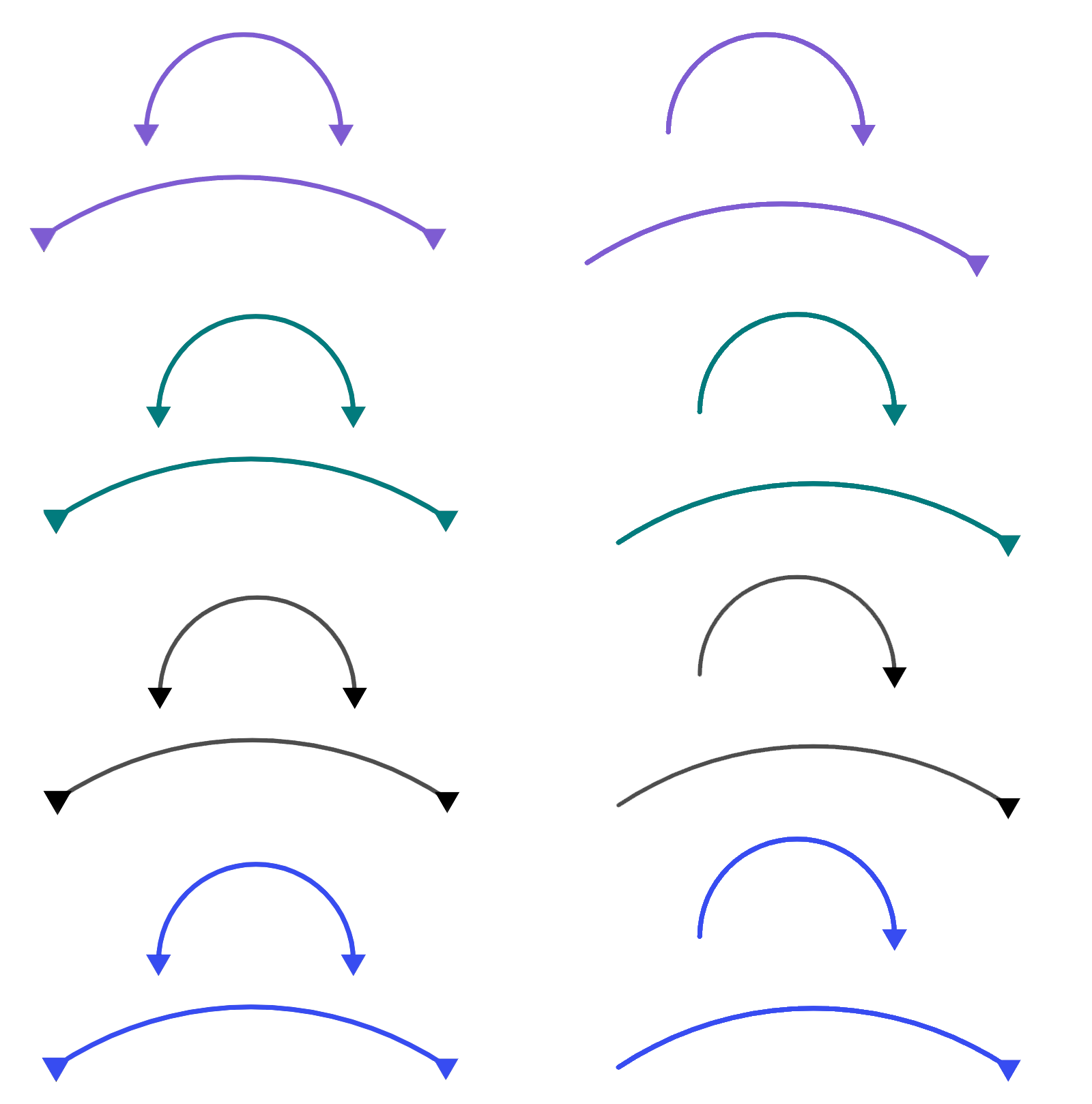 × 10
÷ 0.1
Andeep thinks of a new rule .
What are the first 5 terms in his sequence?
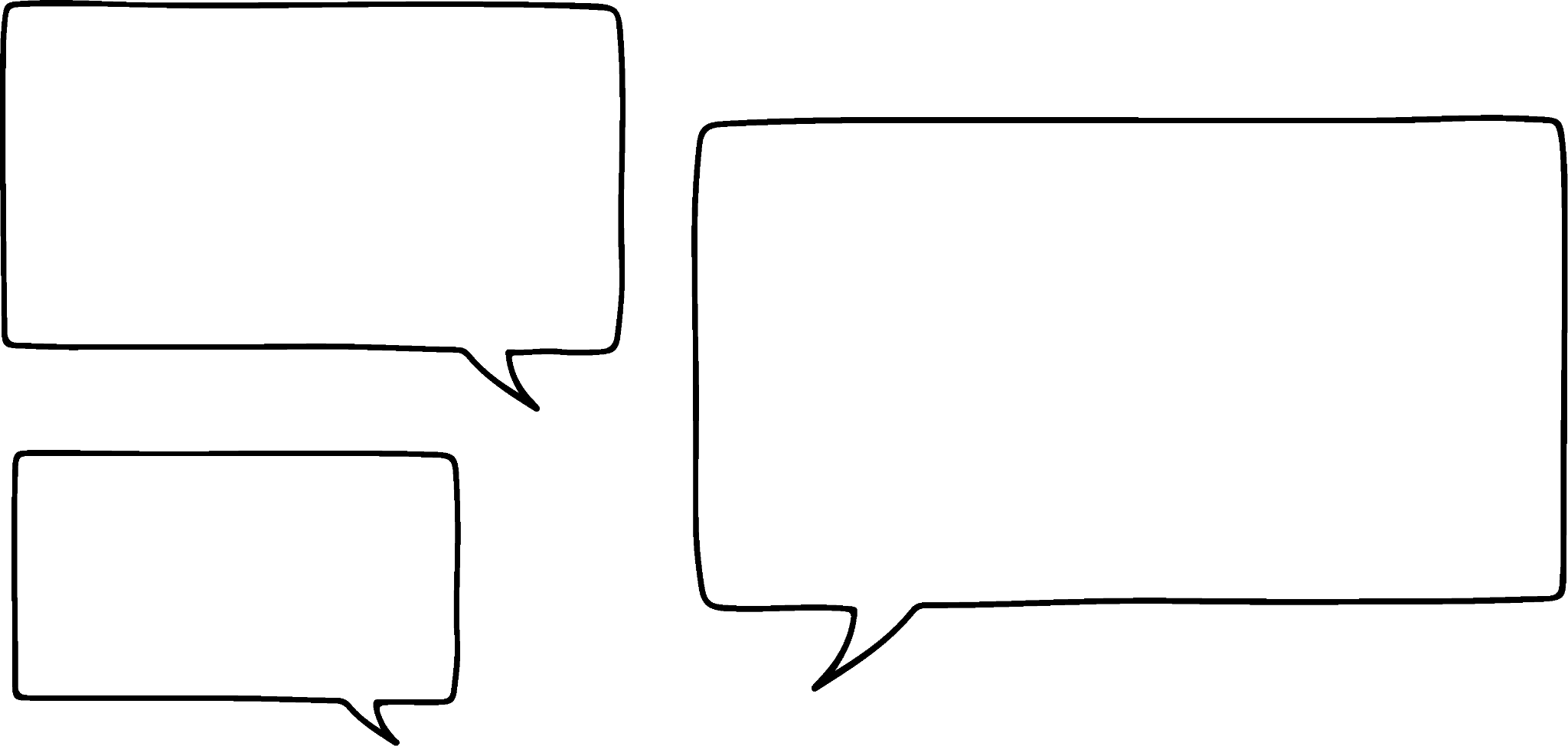 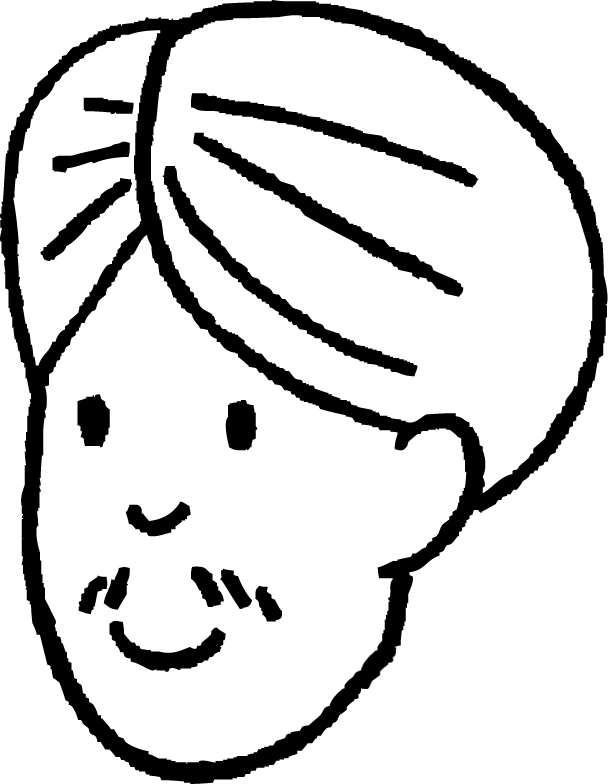 The term-to-term rule is add 3. The third term is 7.
Andeep
+ 3
+ 3
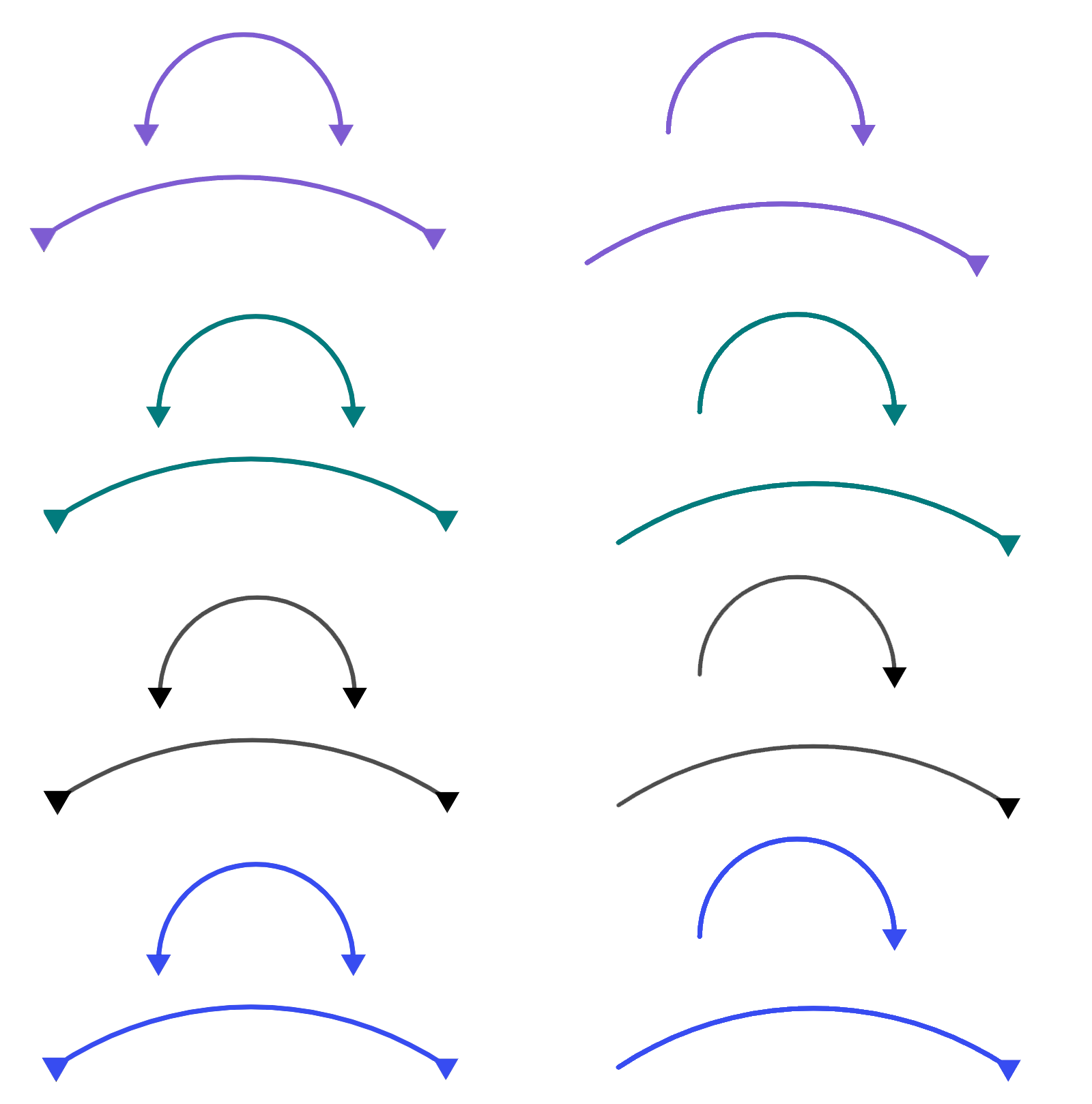 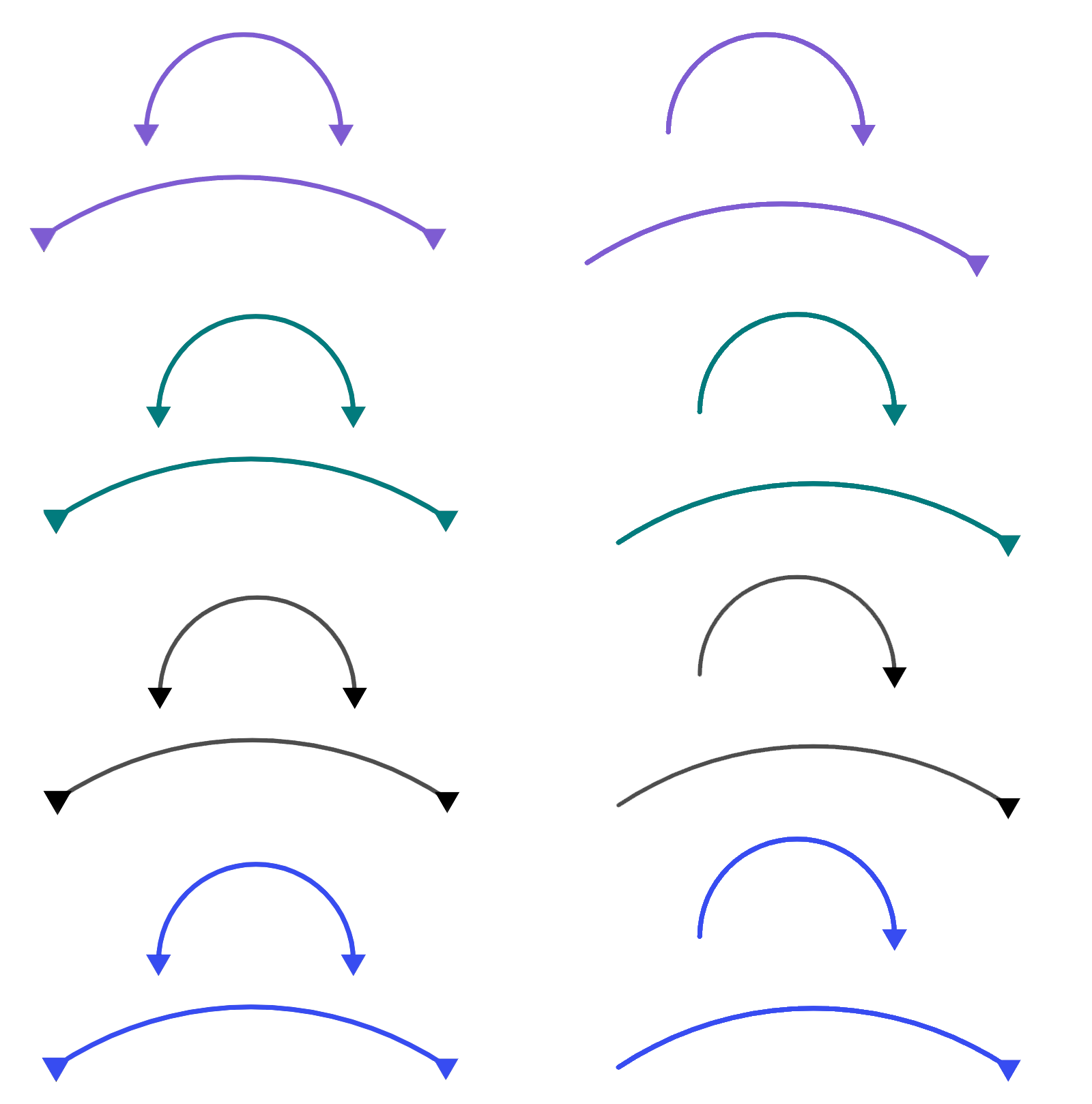 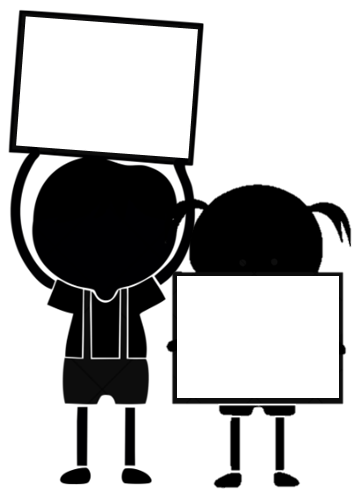 10
13
1
4
7
,
,
,
,
, …
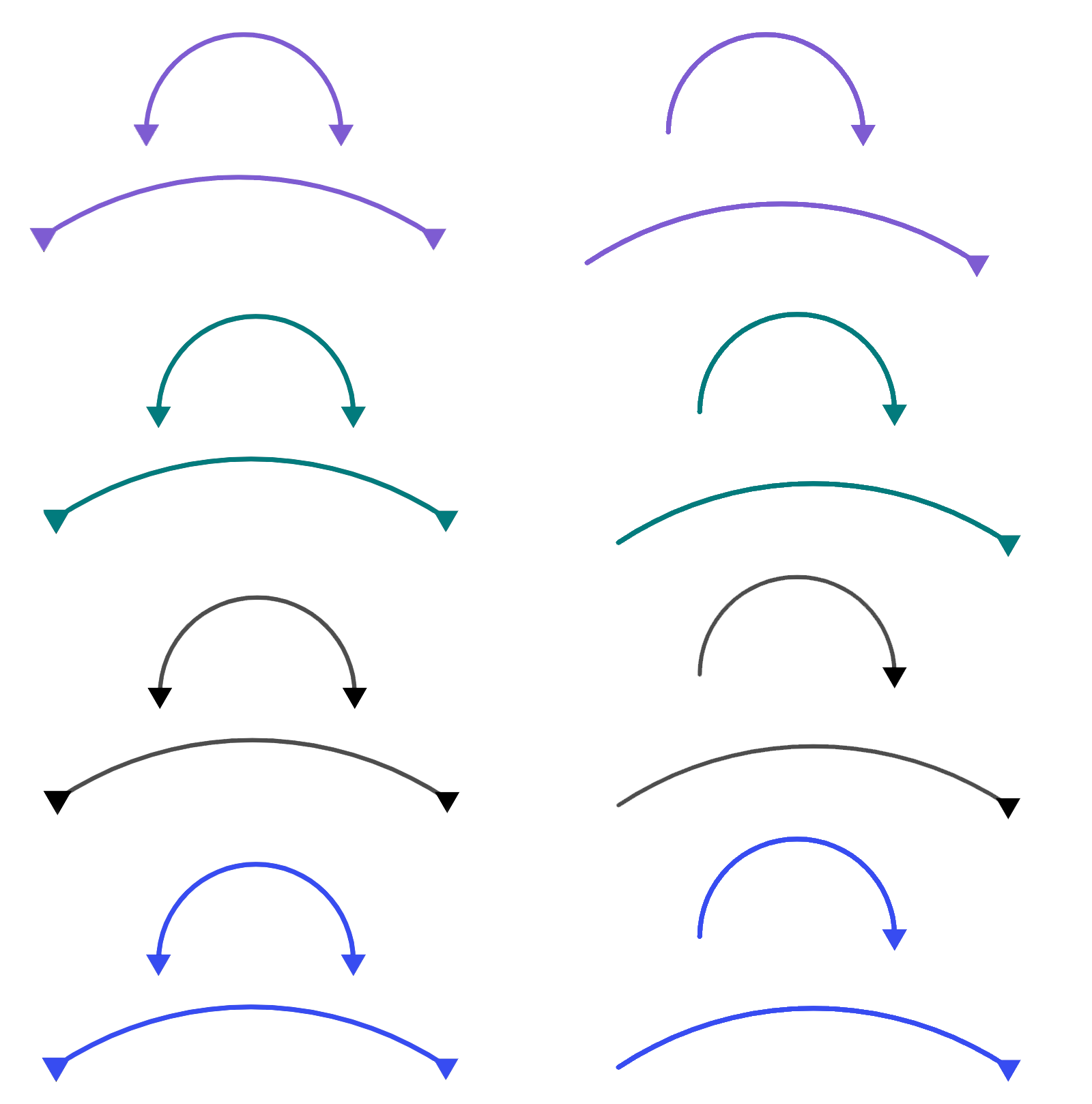 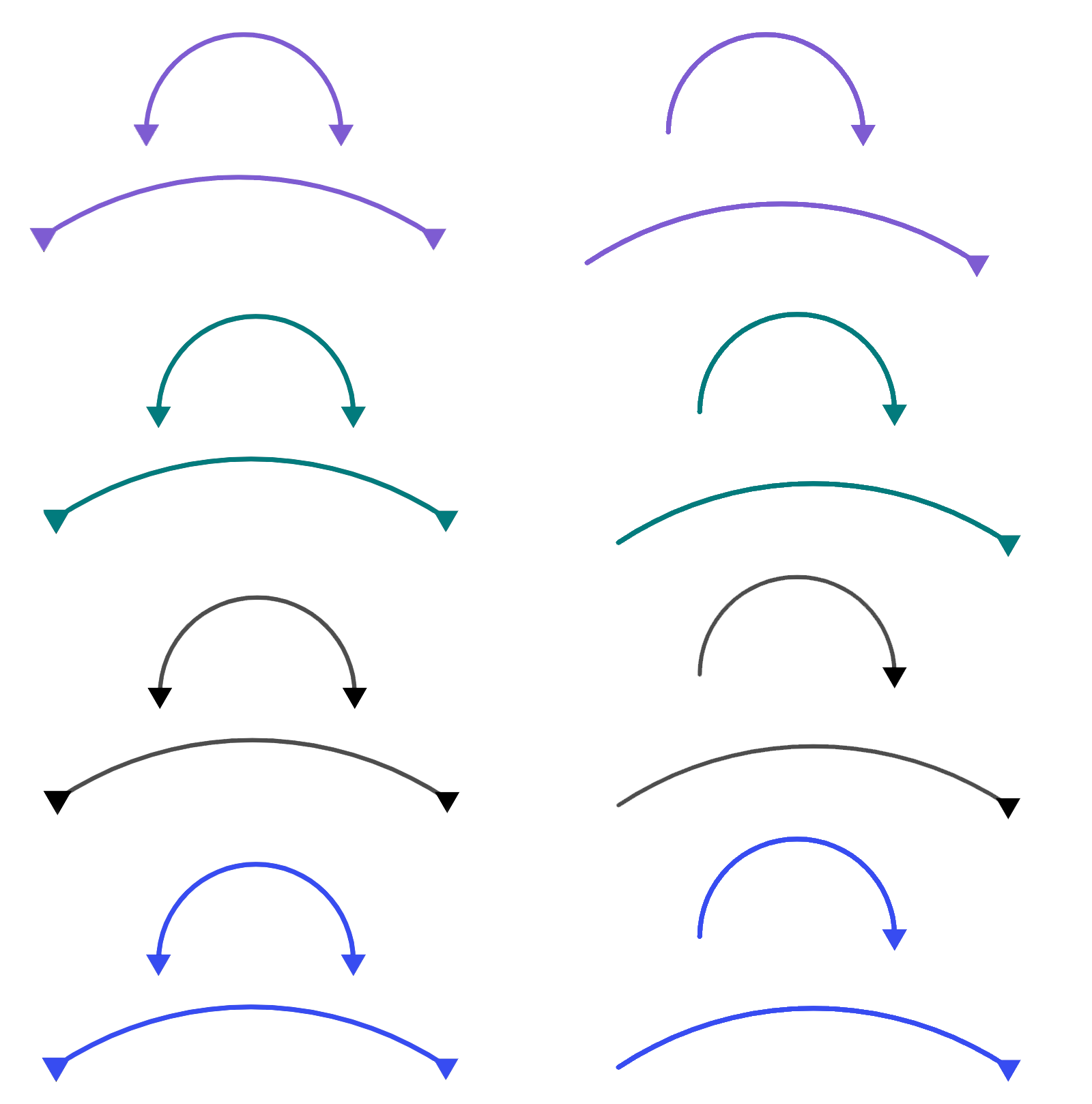 − 3
− 3
If you know a sequence has a constant additive pattern then you can find a term-to-term rule even when you have missing terms.
This sequence is a linear sequence. 
What is the term-to-term rule?
33
1
17
,
,
,
,
, …
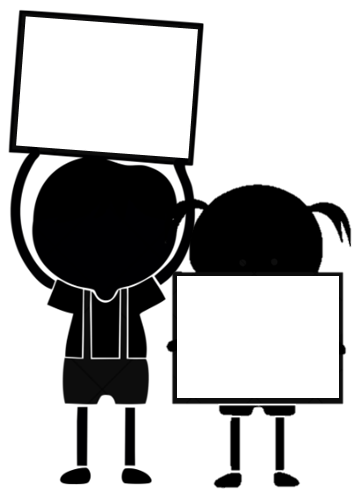 + 8
+ 8
+ ?
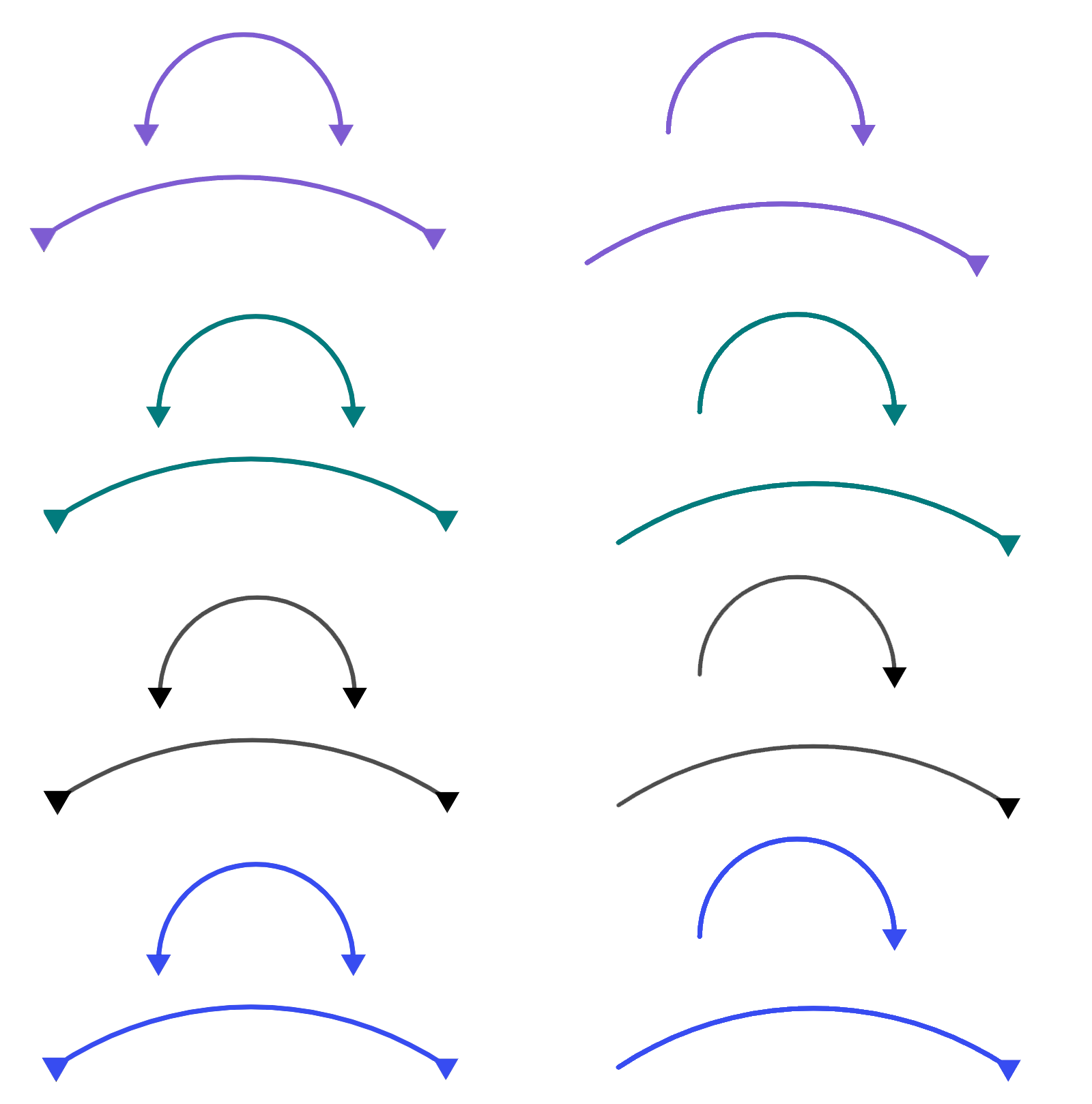 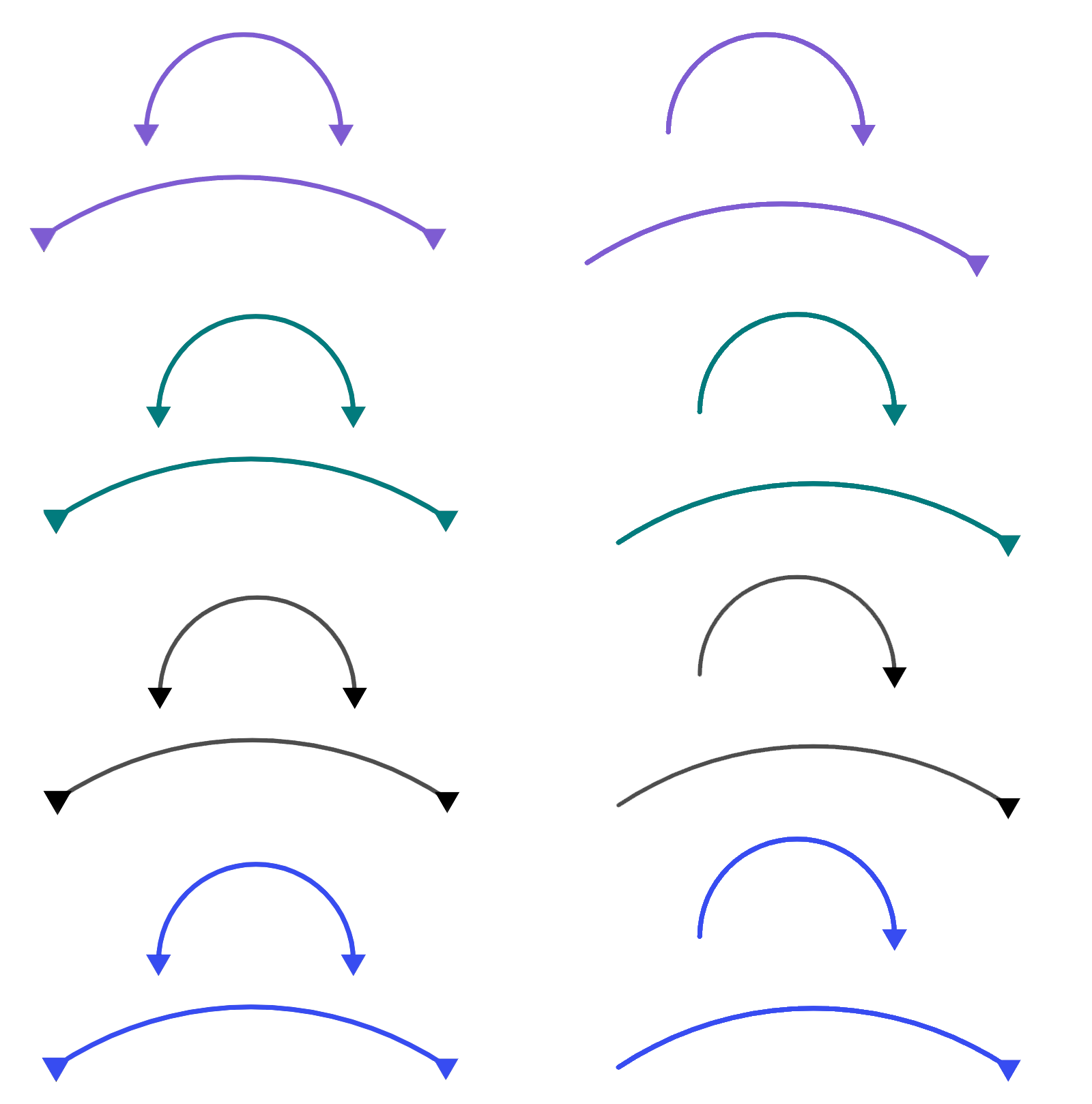 33
1
17
,
,
,
,
, …
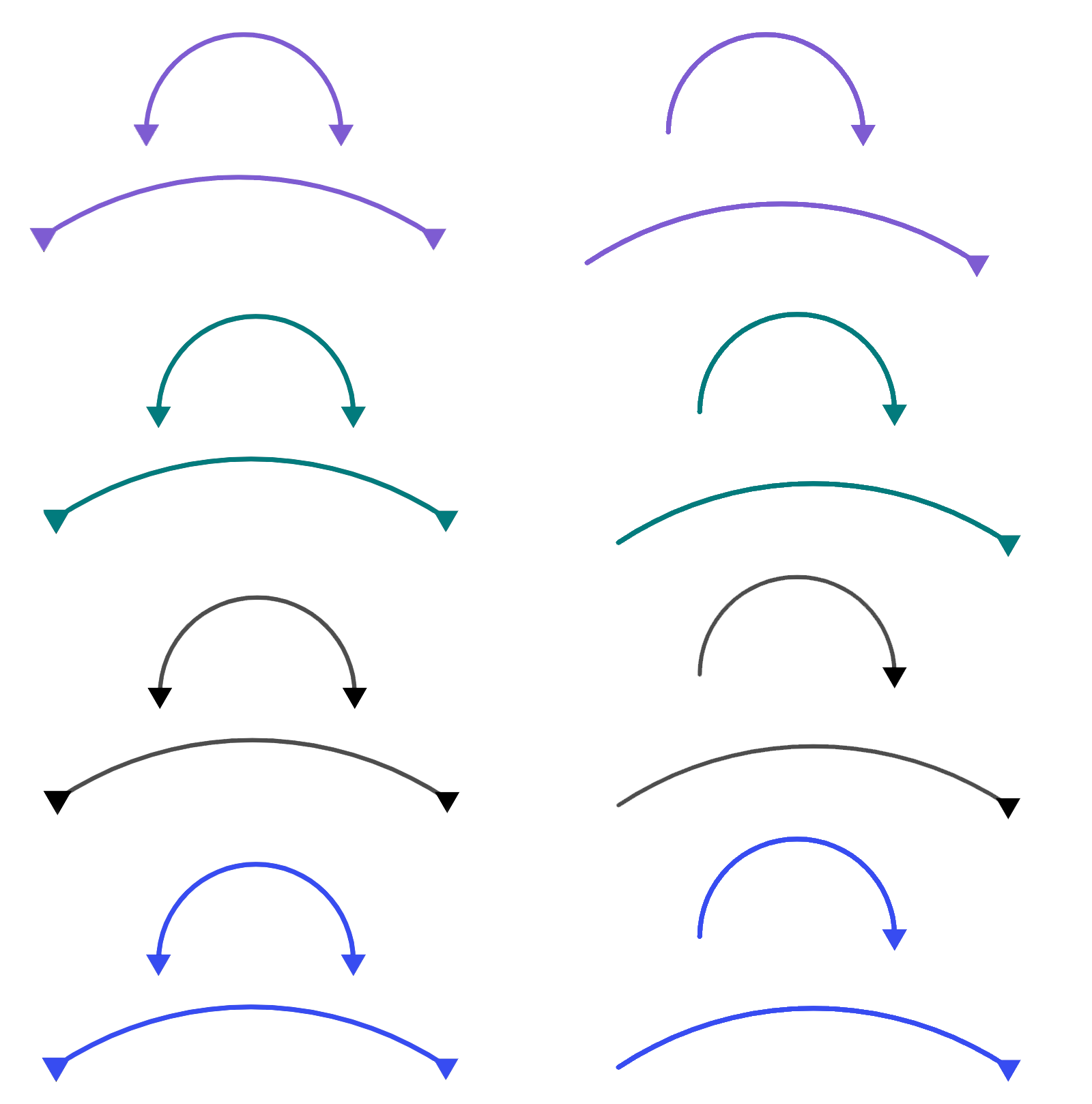 + 16
Which term-to-term rule could describe the sequence which starts: 2, 6, …
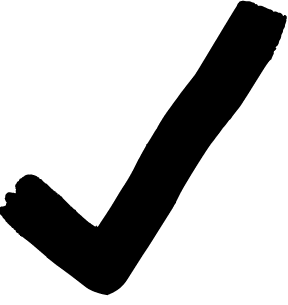 A) Multiply the previous term by 3 to get the next term
B) Multiply the previous term by 6 to get the next term
C) Add −4 to the previous term to get the next term
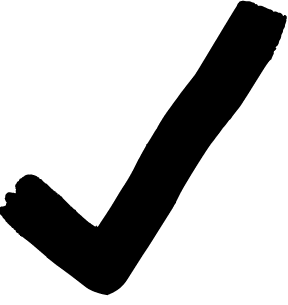 D) Add 4 to the previous term to get the next term
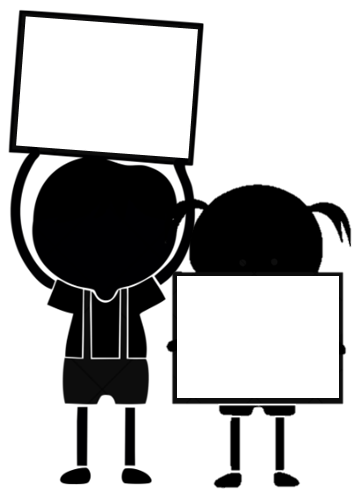 Which term-to-term rule could describe the sequence which starts: 3, 5, …
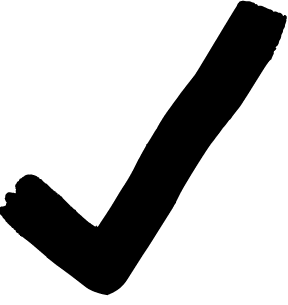 A) Add 2 to the previous term to get the next term
B) Multiply the previous term by 2 to get the next term
C) Multiply the previous term by 2 then subtract 1 to get the next term
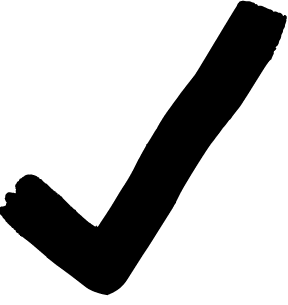 D) Subtract 2 from the previous term then multiply by 5 to get the next term
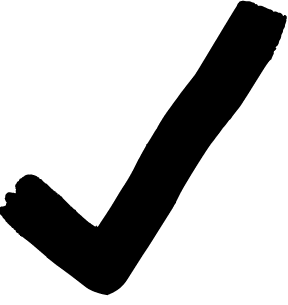 This sequence is a geometric sequence. 
What is the term-to-term rule?
What are the missing values?
81
1
9
,
,
,
,
, …
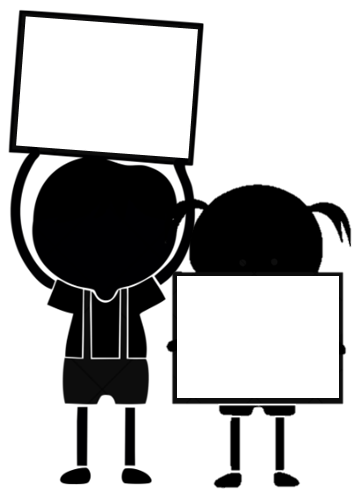 This sequence is a geometric sequence. 
What is the term-to-term rule?
What are the missing values?
5
40
10
,
,
,
,
, …
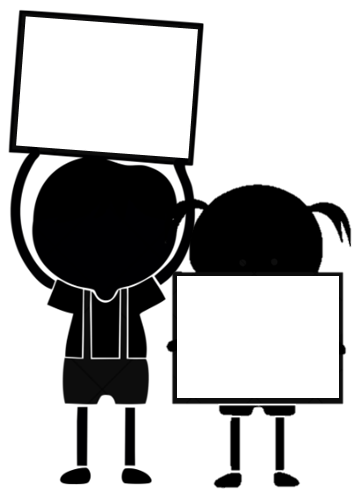 This sequence is a Fibonacci sequence. 
What are the missing values?
13
2
5
,
,
,
,
, …
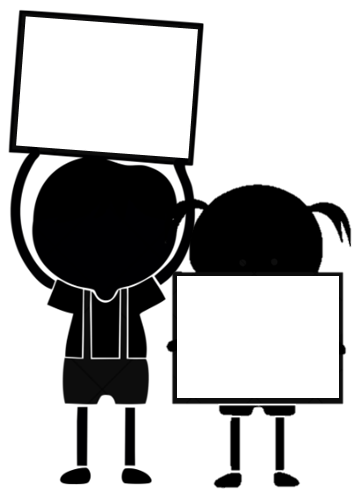 This sequence is a Fibonacci sequence. 
What are the missing values?
29
1
10
,
,
,
,
, …
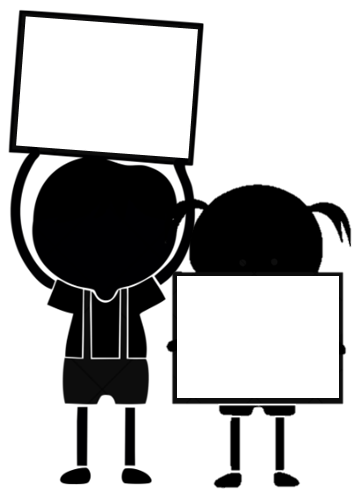 This sequence is a quadratic sequence. 
What are the missing values?
13
3
6
,
,
,
,
, …
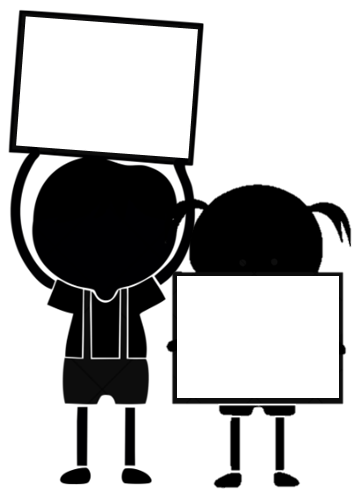 This sequence is a quadratic sequence. 
What are the missing values?
26
6
12
,
,
,
,
, …
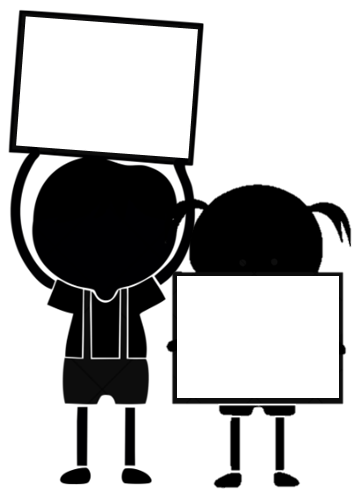 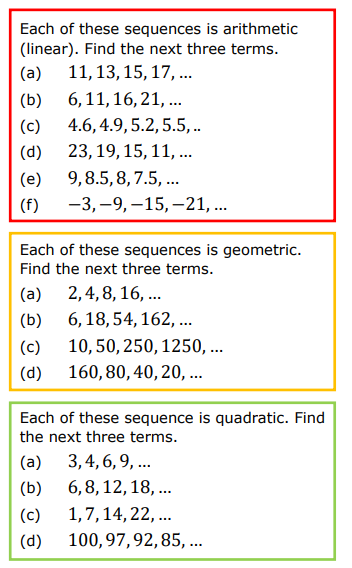 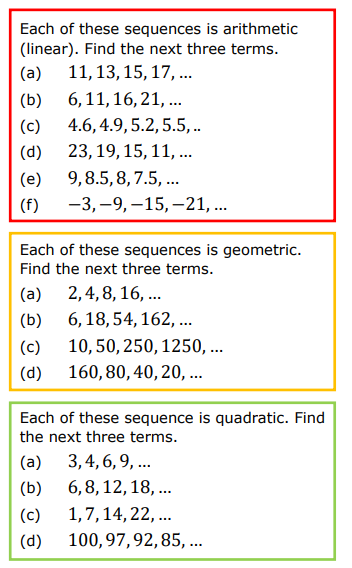 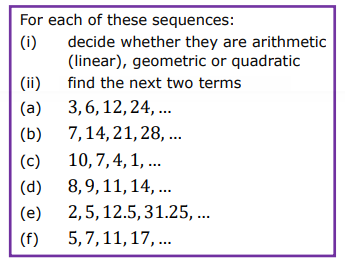 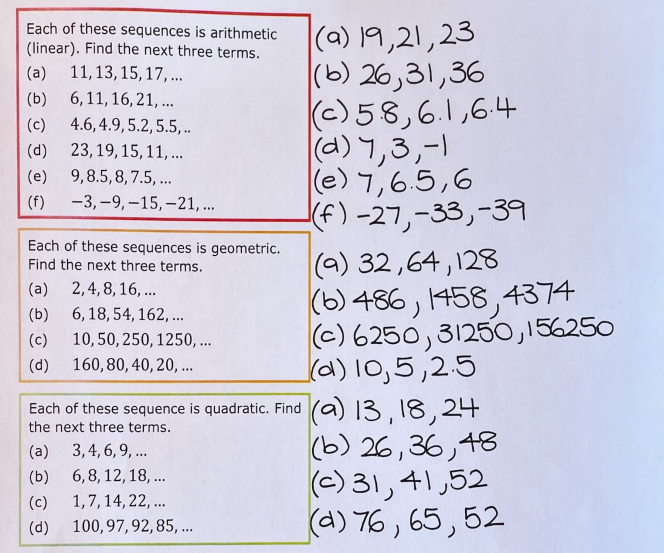 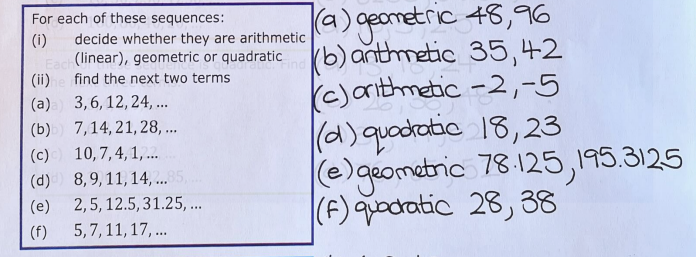 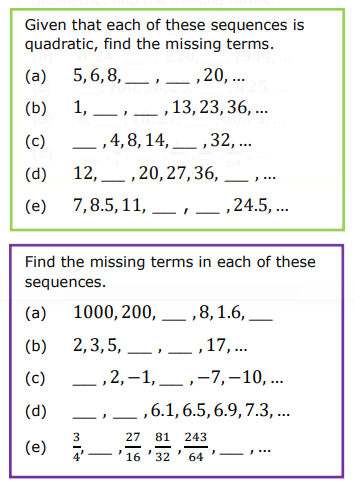 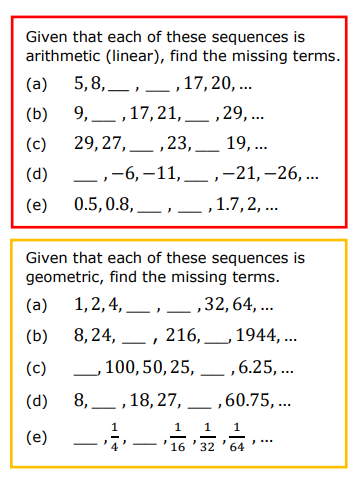 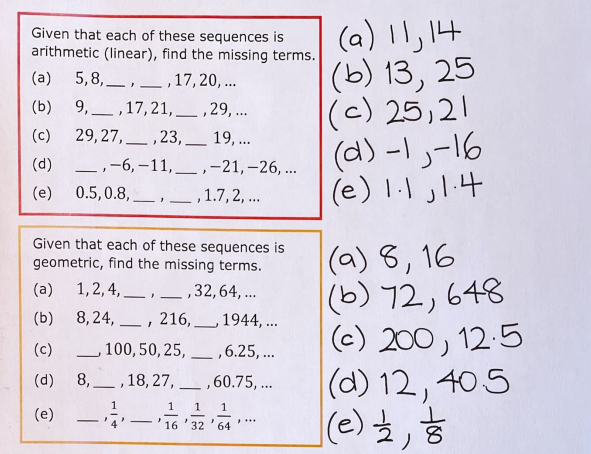 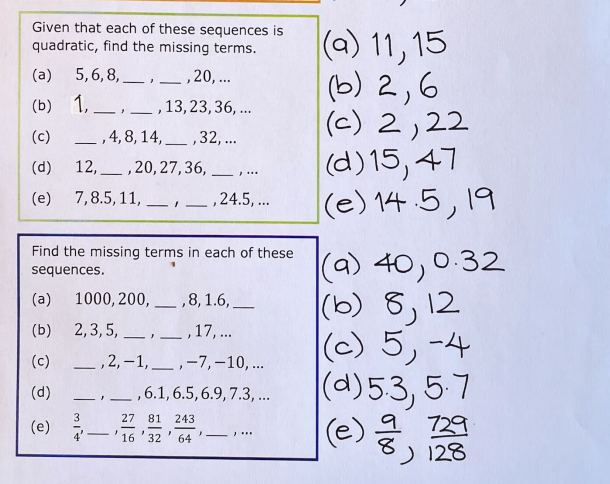 Exam Question 1
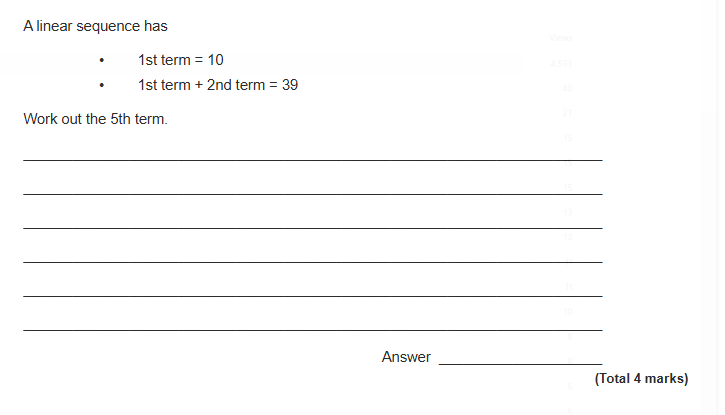 Exam Question 2
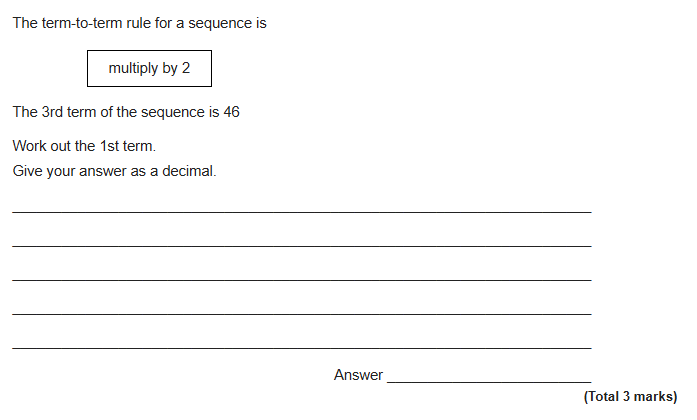 Exam Question 3
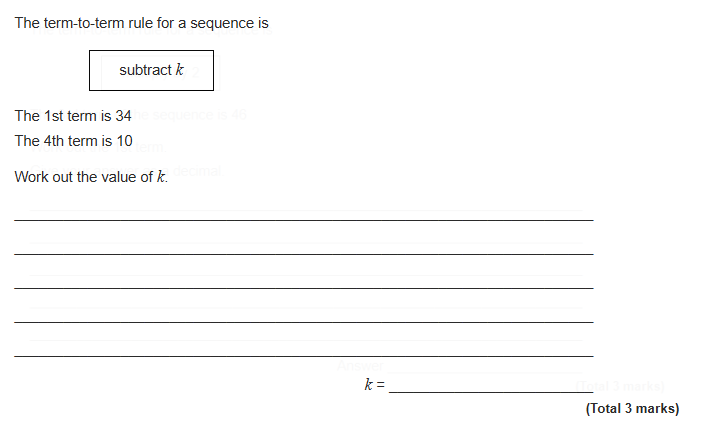 Exam Question 4
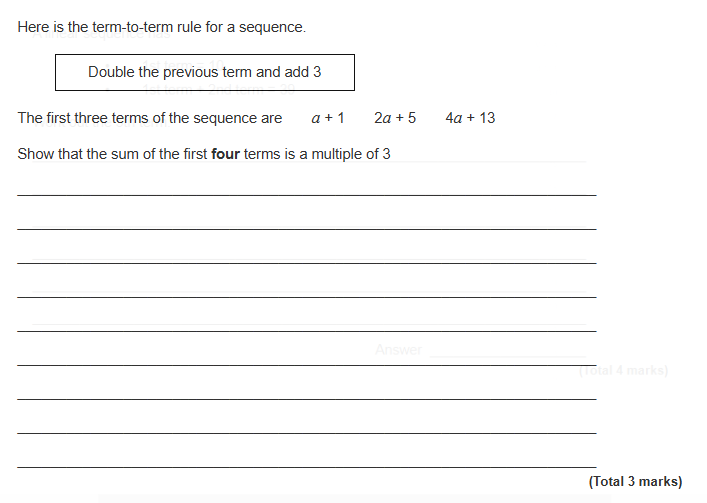